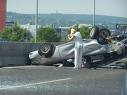 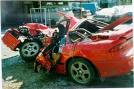 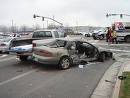 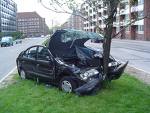 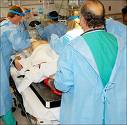 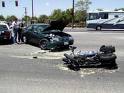 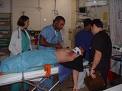 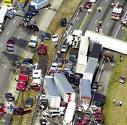 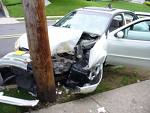 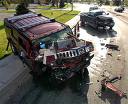 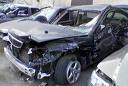 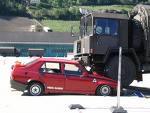 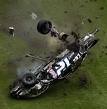 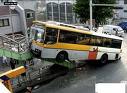 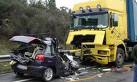 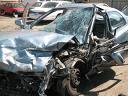 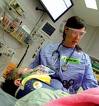 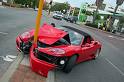 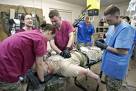 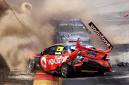 Τραύμα
1 στους 10 θανάτους παγκοσμίως
Πρωτεύον αίτιο θανάτου σε ηλικίες <44 έτη
Μεγαλύτερο κόστος για το σύστημα υγείας
Υψηλότερος αριθμός χαμένων χρόνων ζωής
Ευρώπη: Αμβλύ-θλαστικό τραύμα (τροχαία)
Ηνωμένες Πολιτείες: Διατιτραίνων (σφαίρες)
Frevert S, Dahl B, Lönn L. Injury. 2008 Oct 1. Epub
Katsanos K, T Sabharwal, et al. Emergency Radiology. 2008 in press
Starnes BW, Arthurs ZM. Perspect Vasc Surg Endovasc Ther. 2006;18(2):114-29
Επεμβατική Ακτινολογία και Τραύμα
1973: Πρώτος εμβολισμός έσω λαγονίου –έλεγχος αιμορραγίας από κάταγμα πυέλου (τροχαίο)

(Ring EJ, Athanasoulis C, Waltman AC, et al. Radiology 1973;109:65-70)

1991: Πρώτο επικαλυμμένο stent για ιατρογενή βλάβη υποκλειδίου αρτηρίας (από παρακέντηση υποκλειδίου φλεβός)

(Becker GJ, Benenati JF, Zemel G, J Vasc Interv Radiol. 1991 May;2(2):225-9)
Gelfoam εμβολισμός σπληνός
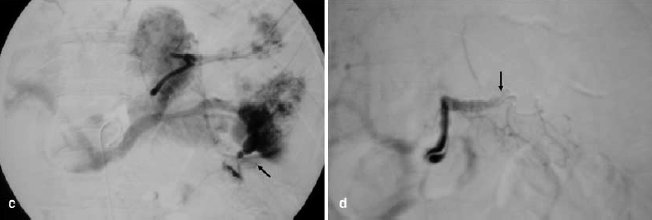 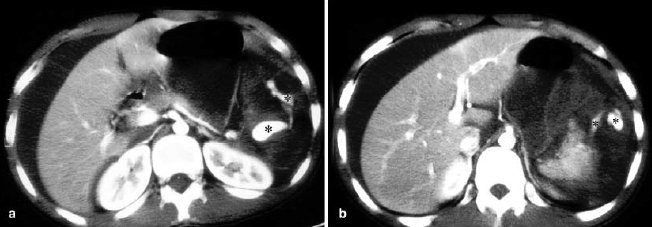 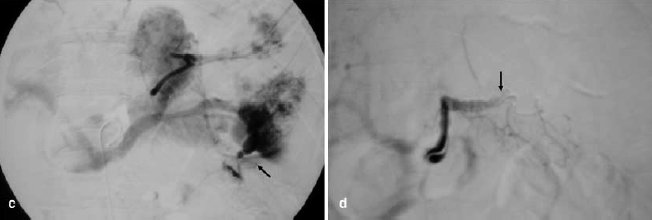 Open book fracture
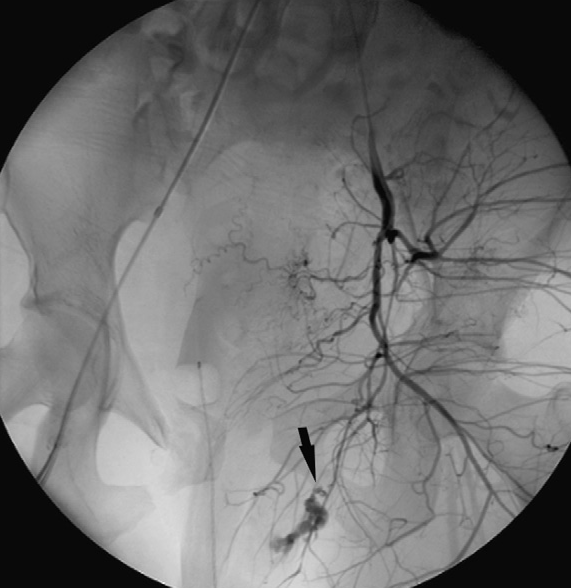 Εμβολισμός στο τραύμα πυέλου
Η φλεβική αιμορραγία και η αιμορραγία των οστικών καταγμάτων: Σταθεροποίηση πυέλου ή/και συντηρητικά
Μαζική αρτηριακή αιμορραγία με αιμοδυναμική αστάθεια ή σοκ: Θνητότητα 36 – 54%
Αρτηριακή αιμορραγία δεν μπορεί να αντιμετωπισθεί αποτελεσματικά με την σταθεροποίηση της πυέλου
Ο ενδαρτηριακός εμβολισμός μπορεί να βοηθήσει στην αντιμετώπιση αυτών των ασθενών
Hoffer EK. Endovascular techniques in the damage control setting. Radiographics 1999; 19: 1340–8.
Μεταλλικά σπειράματα
Bare or fibered (0.035” or 0.018”-micro-coils)
Ακριβής τοποθέτηση
Άμεση θρόμβωση αγγείου
Διάφορα μεγέθη και μήκη
Αγγειακά βύσματα (Amplatzer 3-22mm)
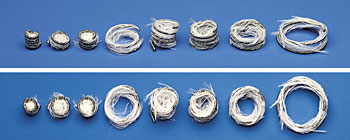 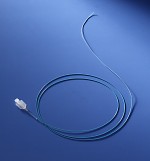 Ψευδοανευρυσμα κάτω γλουτιαίας
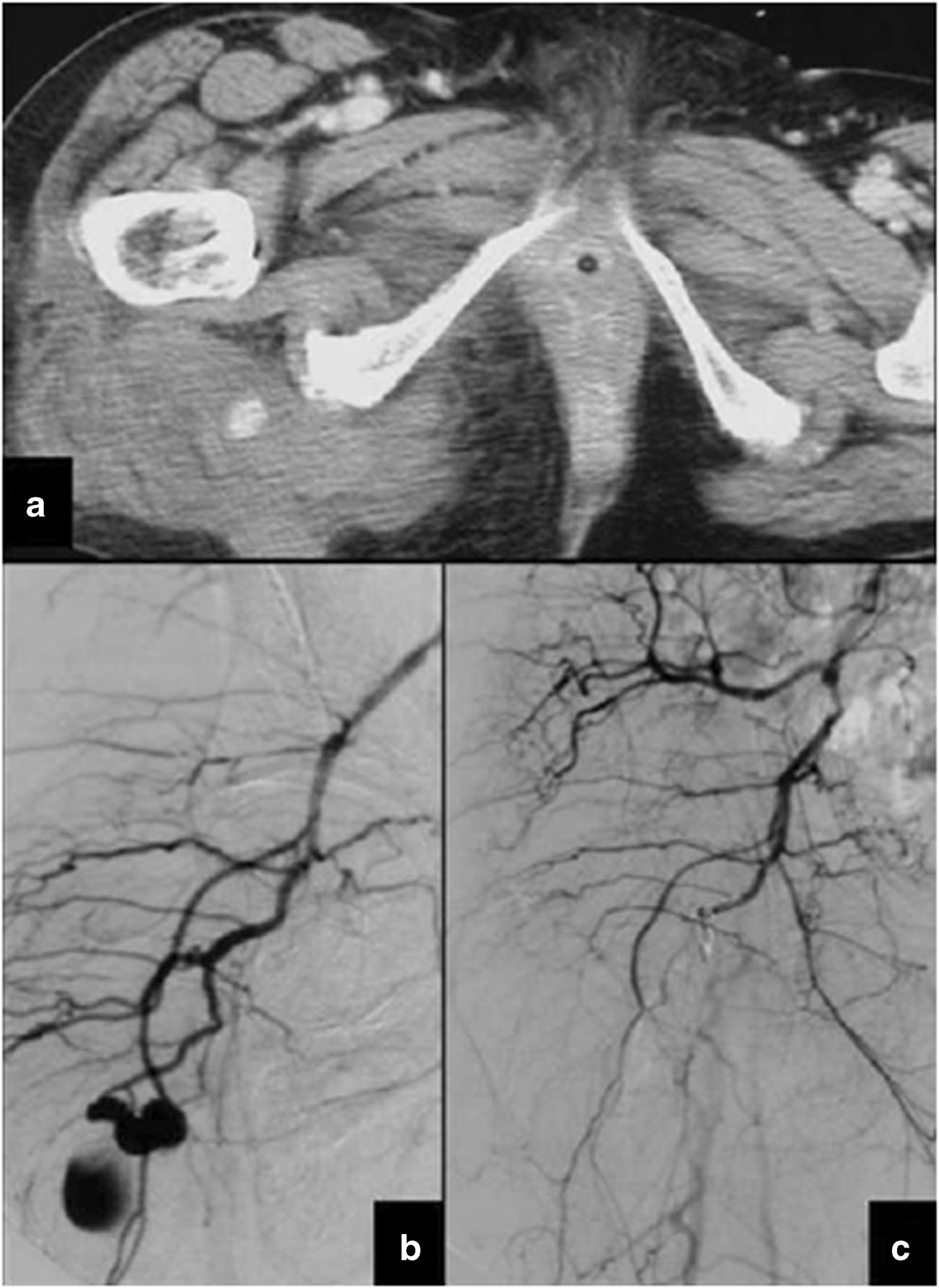 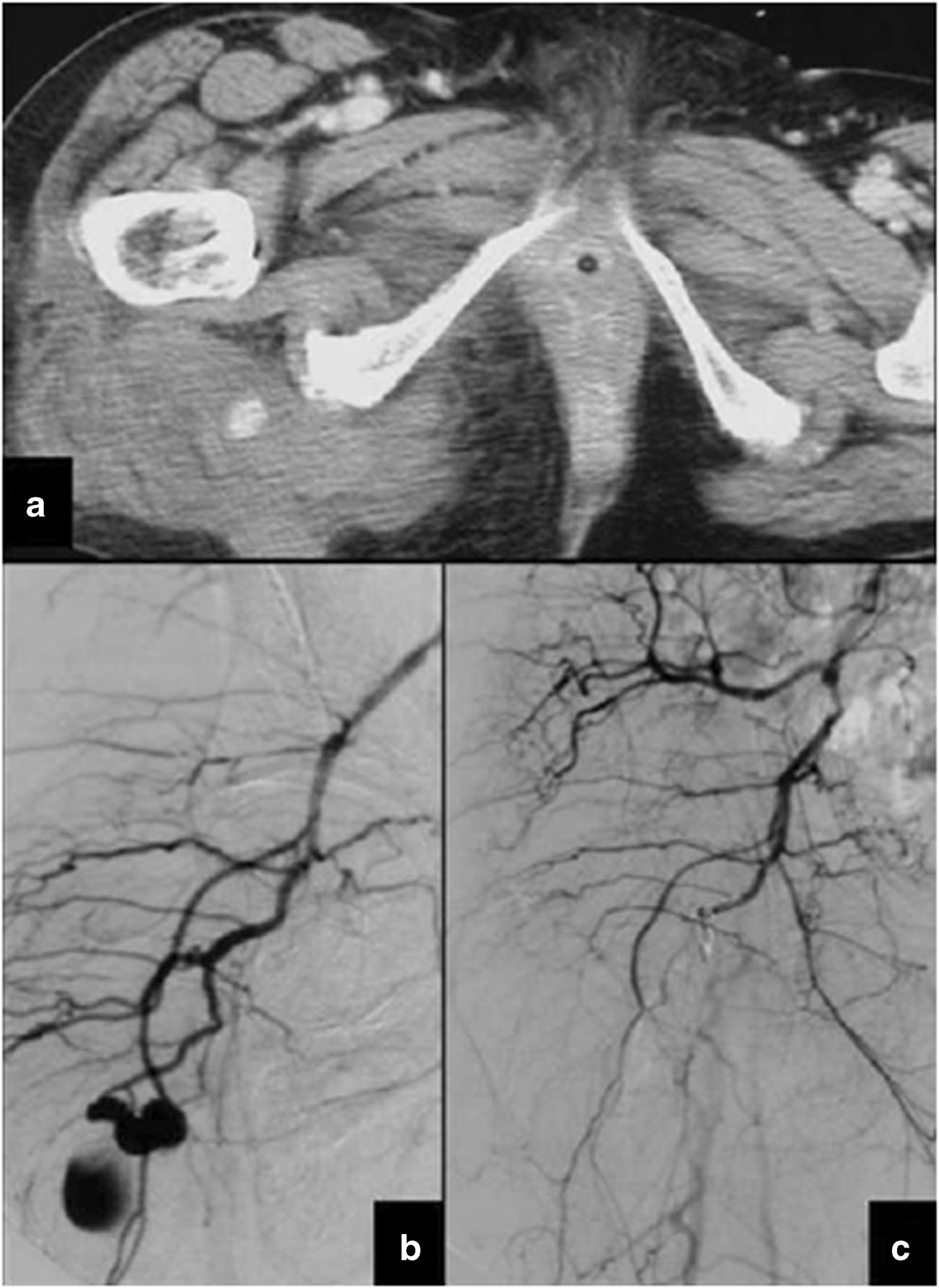 Αμβλύ τραύμα
ψευδοανεύρυσμα εν τω βάθει μηριαίας
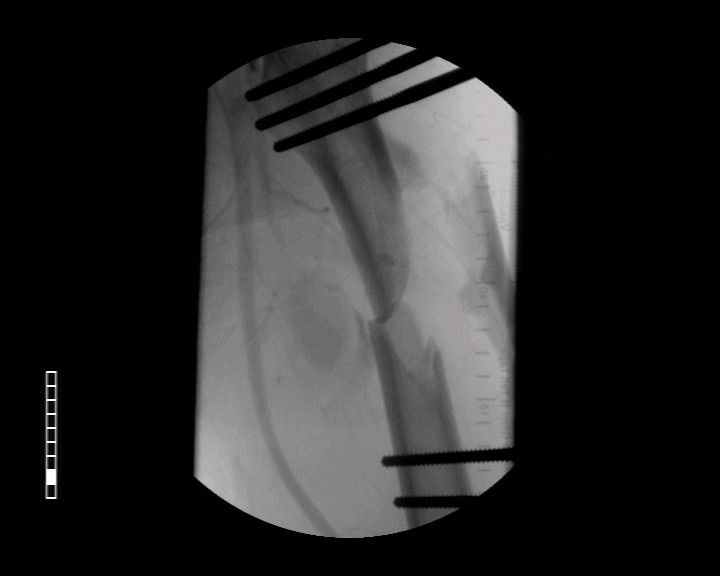 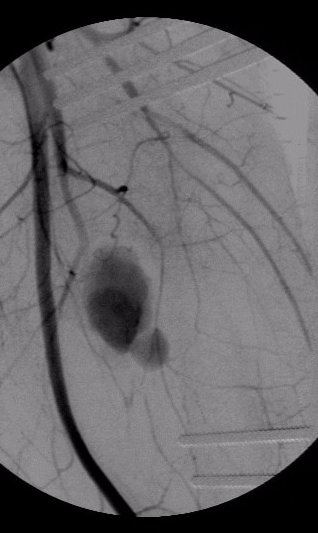 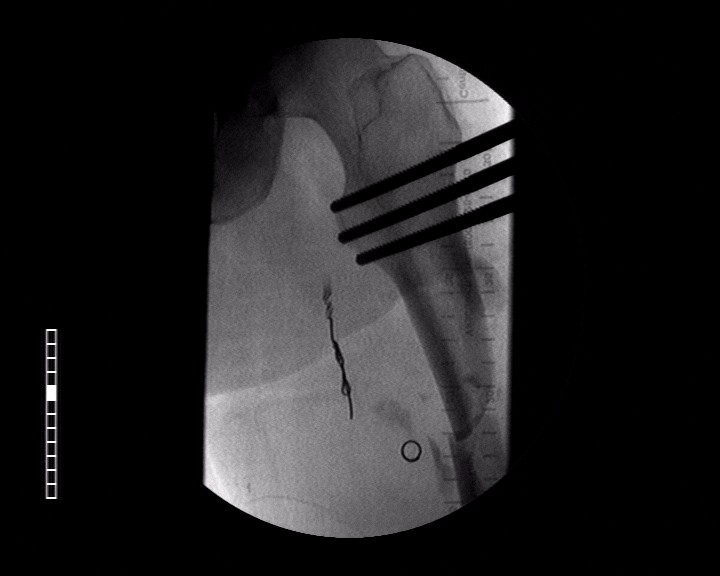 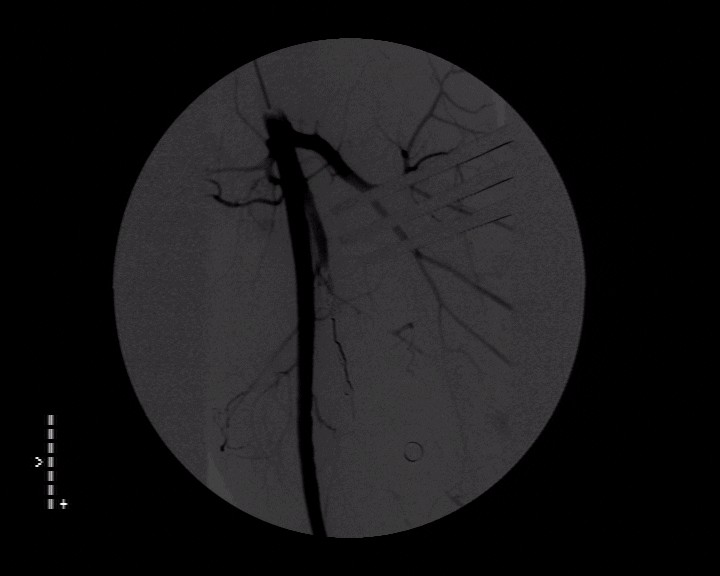 Μηχανισμός αρτηριακού τραύματος
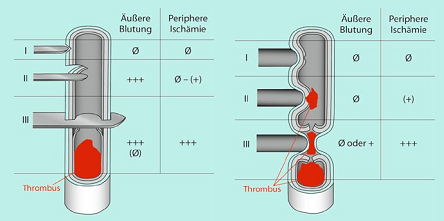 Ruppert V, et al. Chirurg. 2004;75(12):1229-40
Krötz M, et al. Radiologe. 2005;45(12):1129-46
Επικαλυμμένα stents - stent-grafts
Stent με PTFE, Dacron or polyester
Με μπαλόνι ή αυτοεκτεινόμενα
Βιοσυμβατά – μη θρομβωτικά
Εύκολη εισαγωγή και τοποθέτηση
Άμεσος αποκλεισμός (ψευδο)ανευρυσμάτων και αρτηριοφλεβικών επικοινωνιών
Διατήρηση της βατότητας του αγγείου
Katsanos K, T Sabharwal, et al. Emergency Radiology. 2008
Starnes BW, Arthurs ZM. Perspect Vasc Surg Endovasc Ther. 2006;18(2):114-29
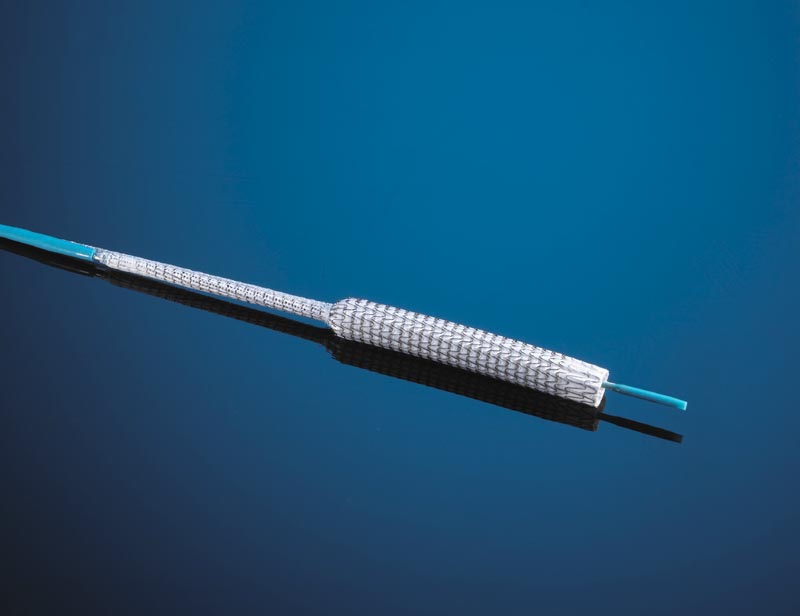 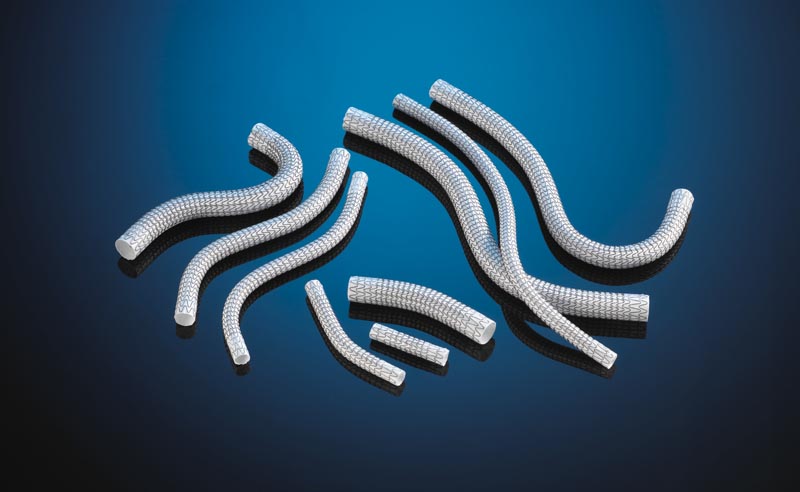 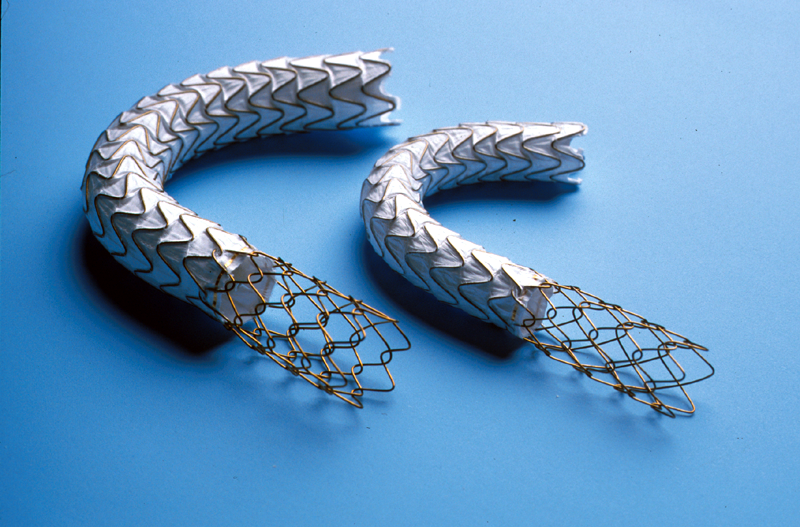 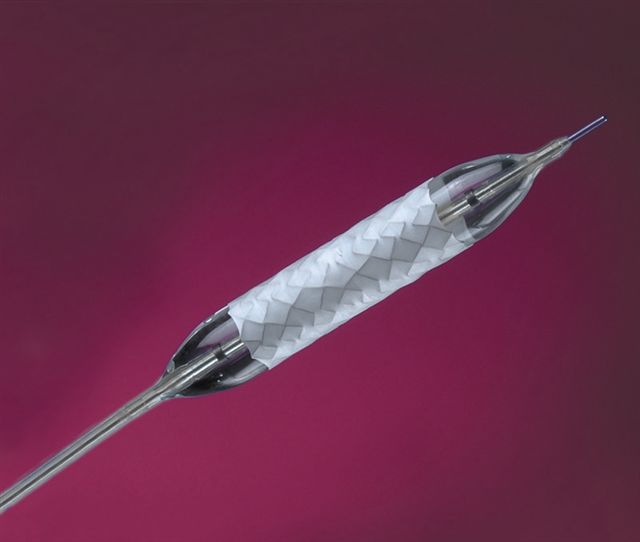 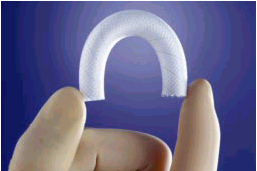 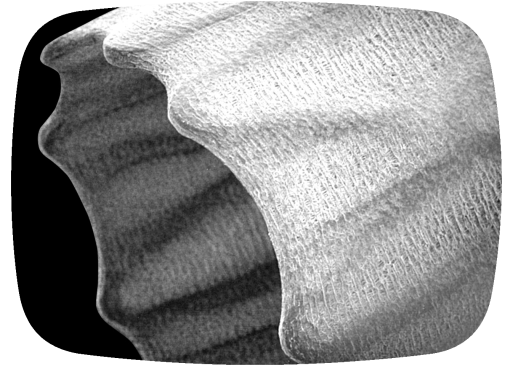 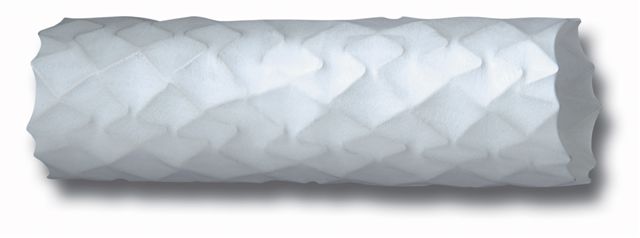 Τροχαίο – κάκωση αορτής
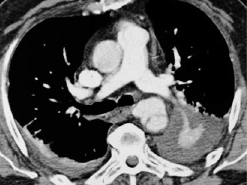 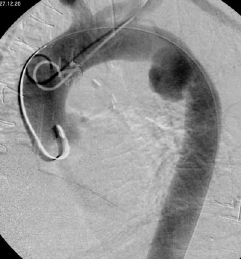 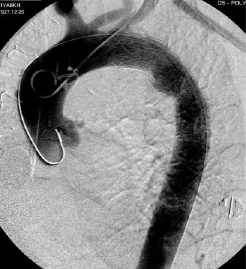 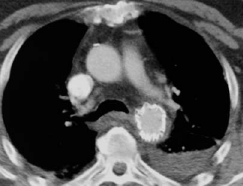 Ιατρογενής κάκωση έξω λαγονίου
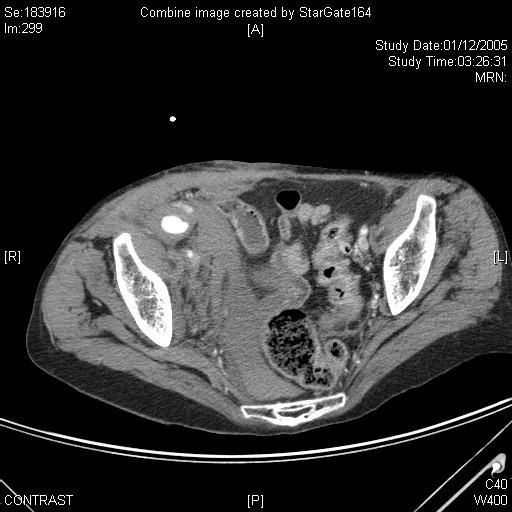 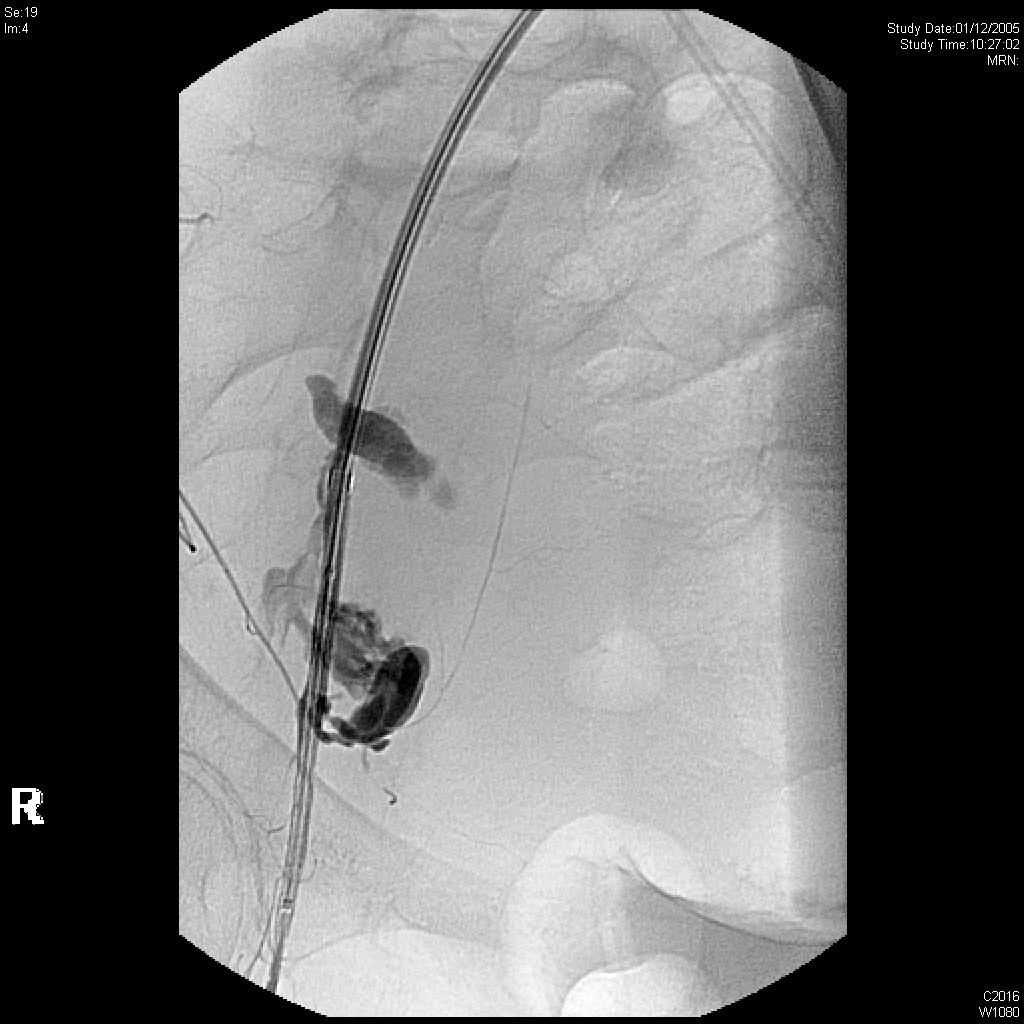 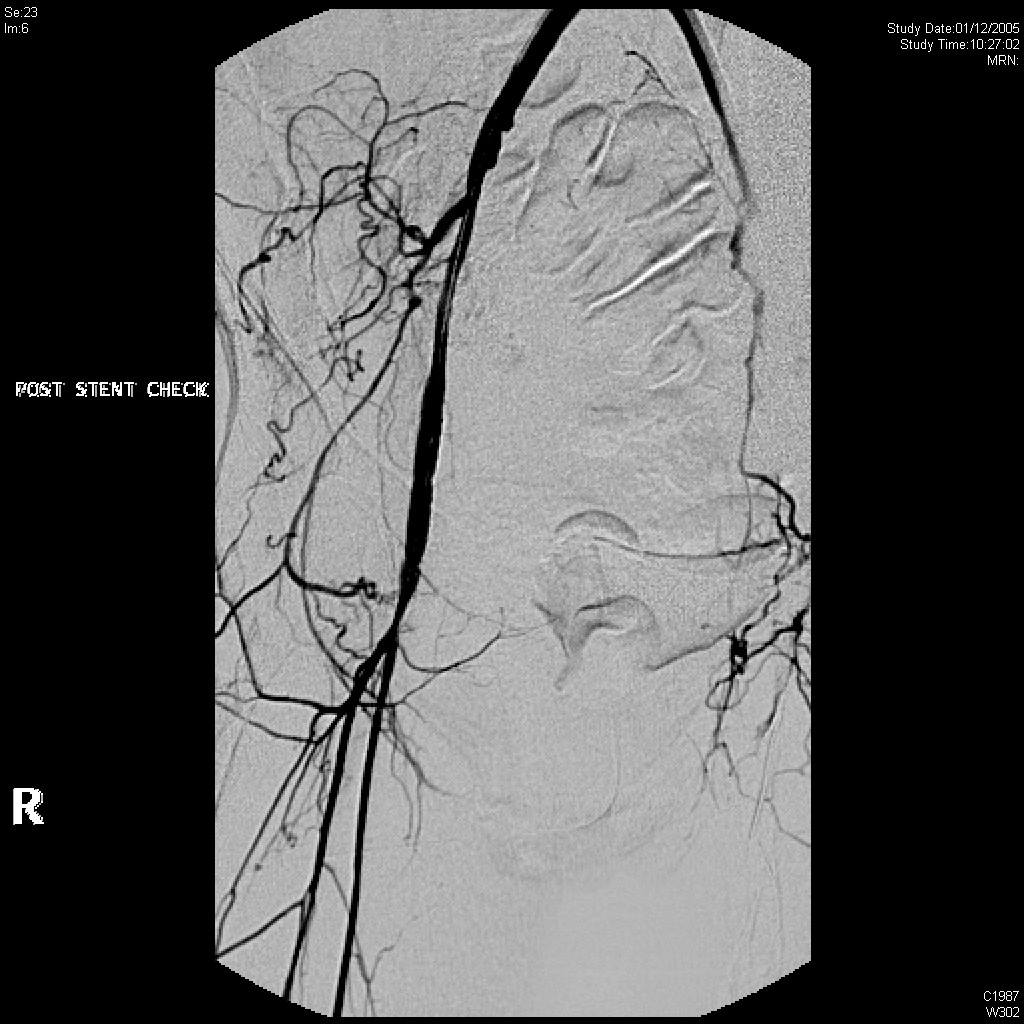 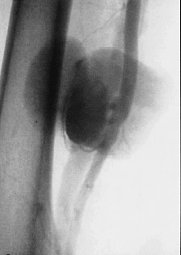 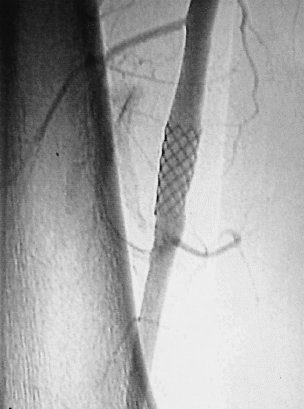 Covered stent placement
Ευχαριστώ
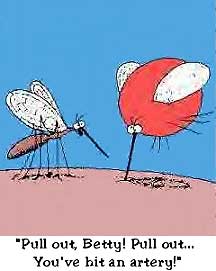 103y female – SFA pseudoaneurysm
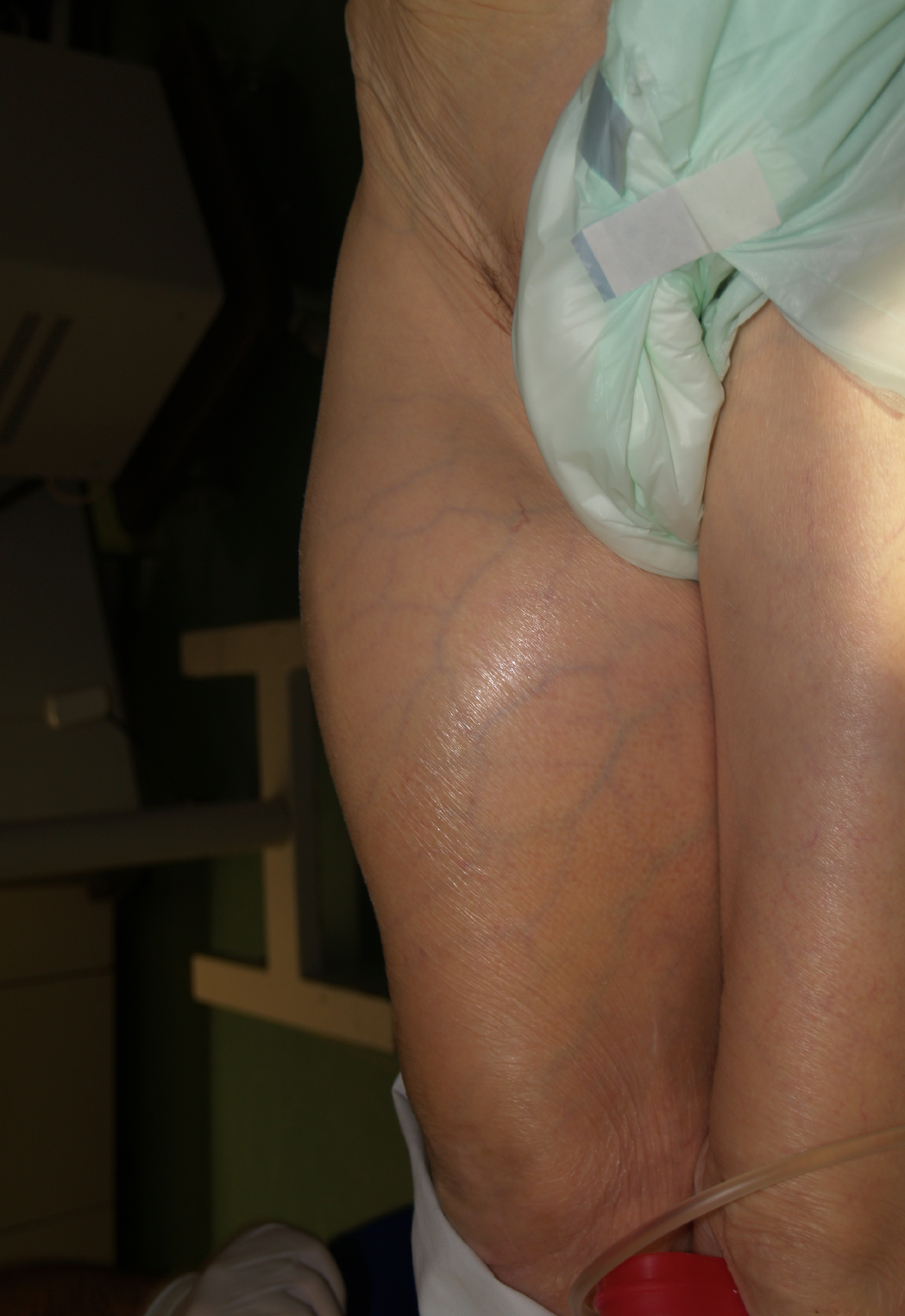 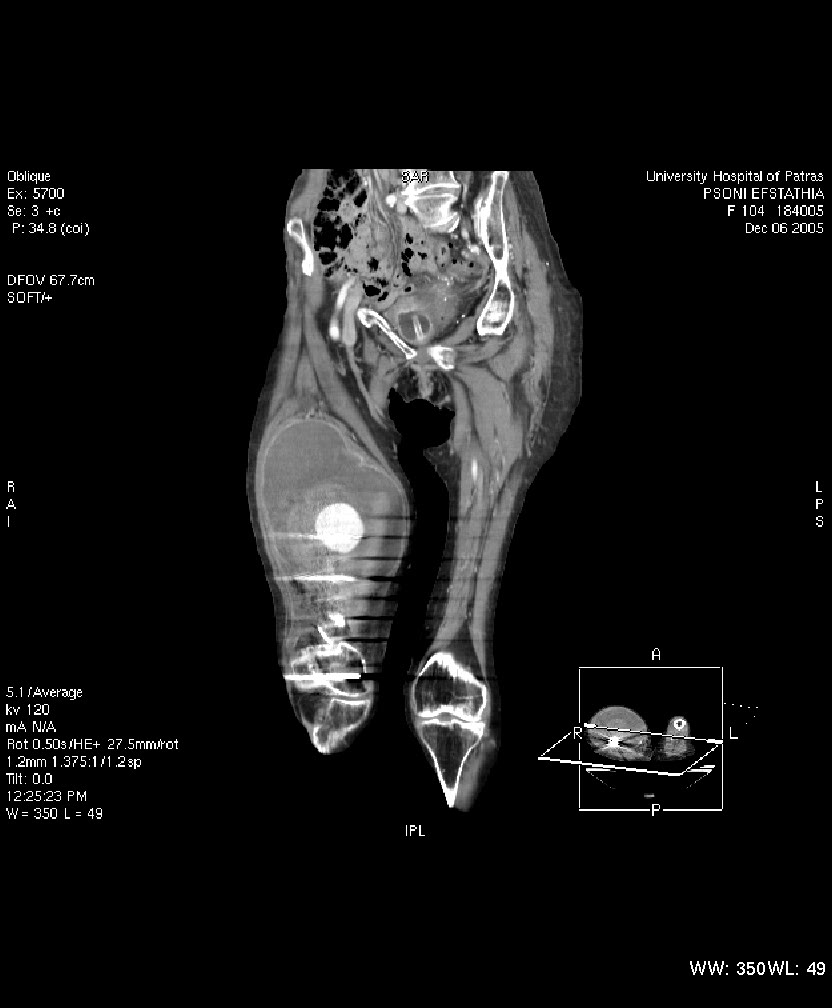 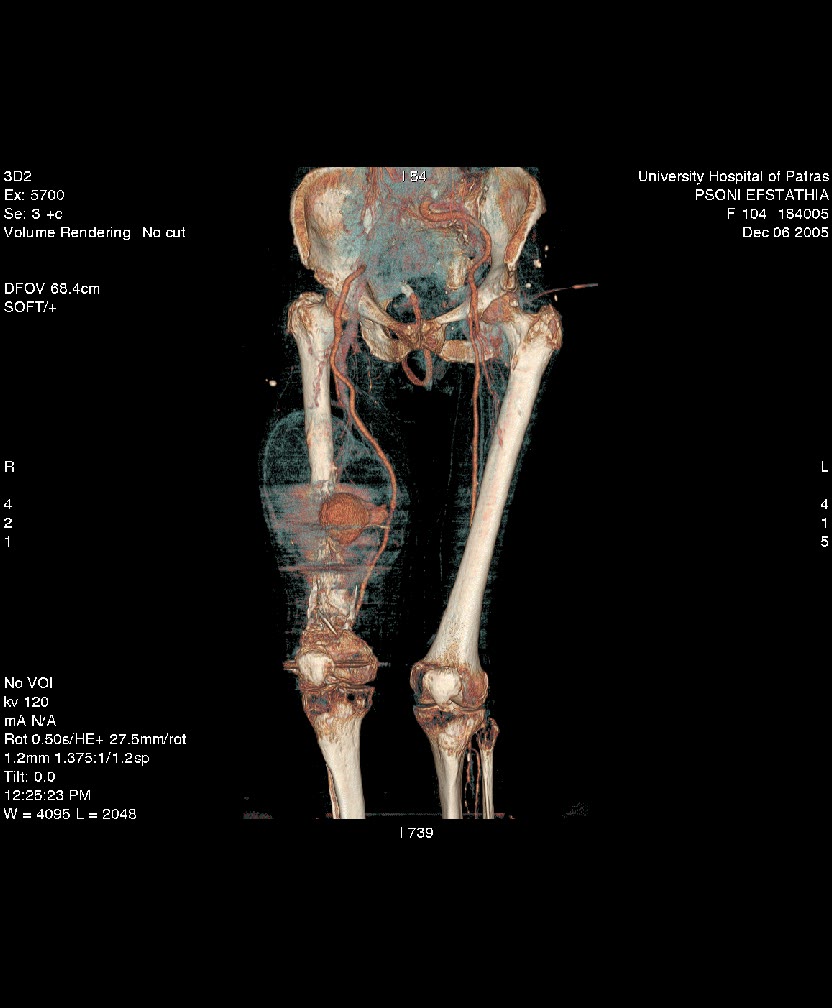 103y female – graft treatment
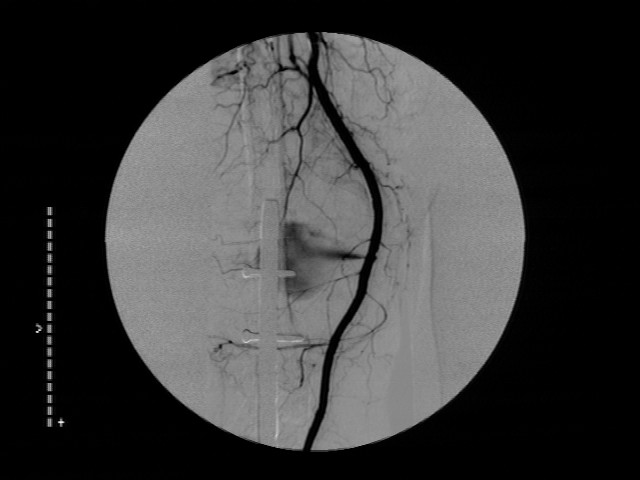 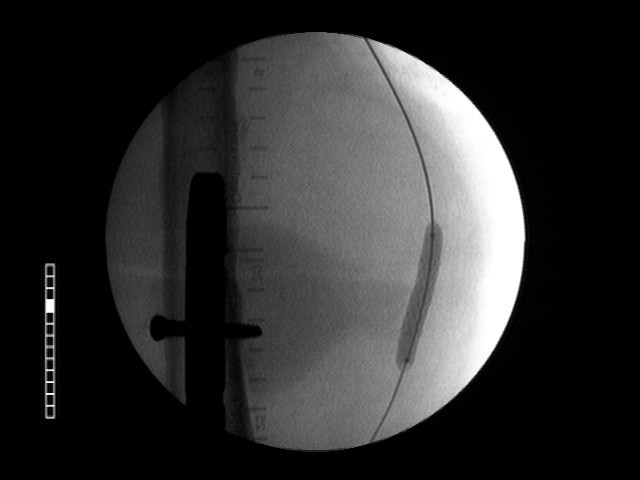 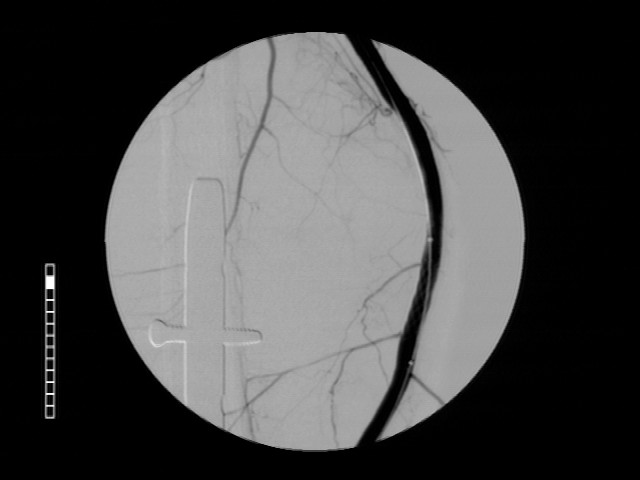 Iatrogenic SFA pseudoaneurysm
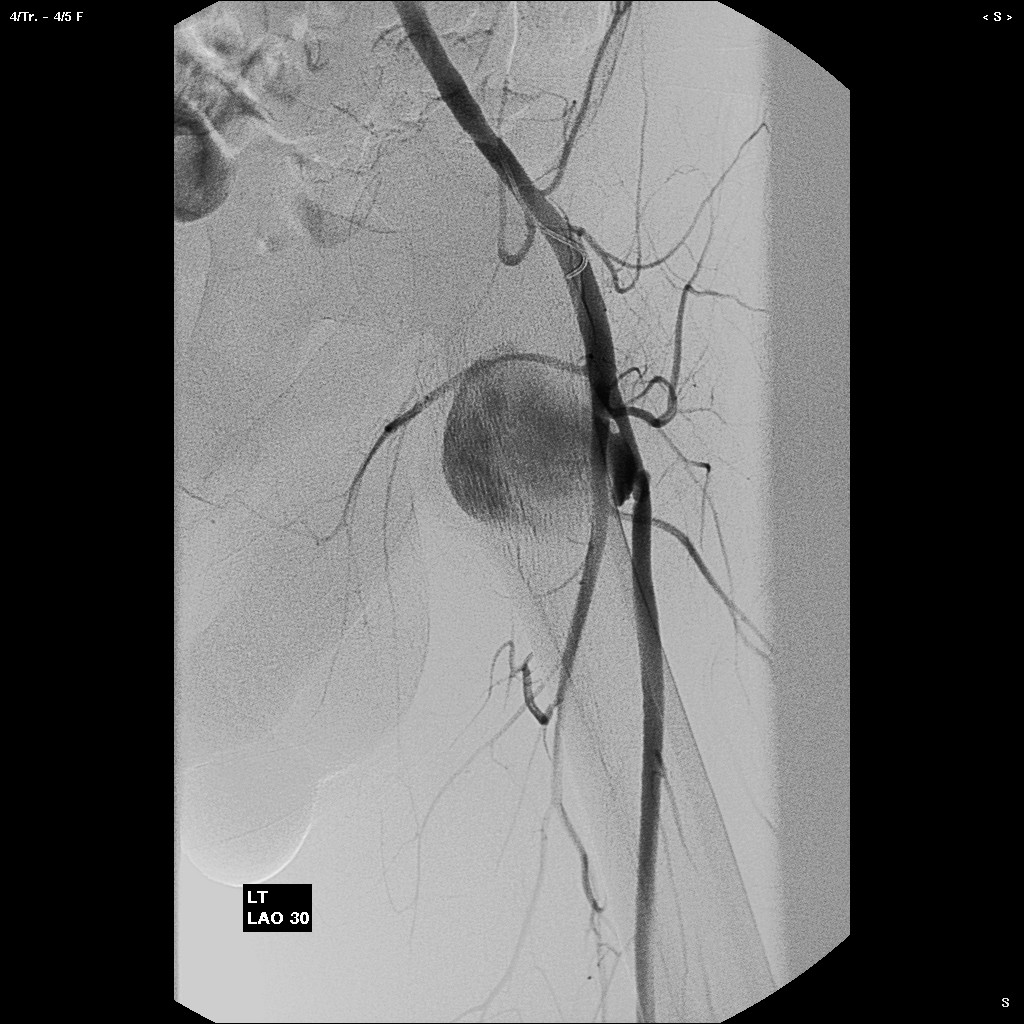 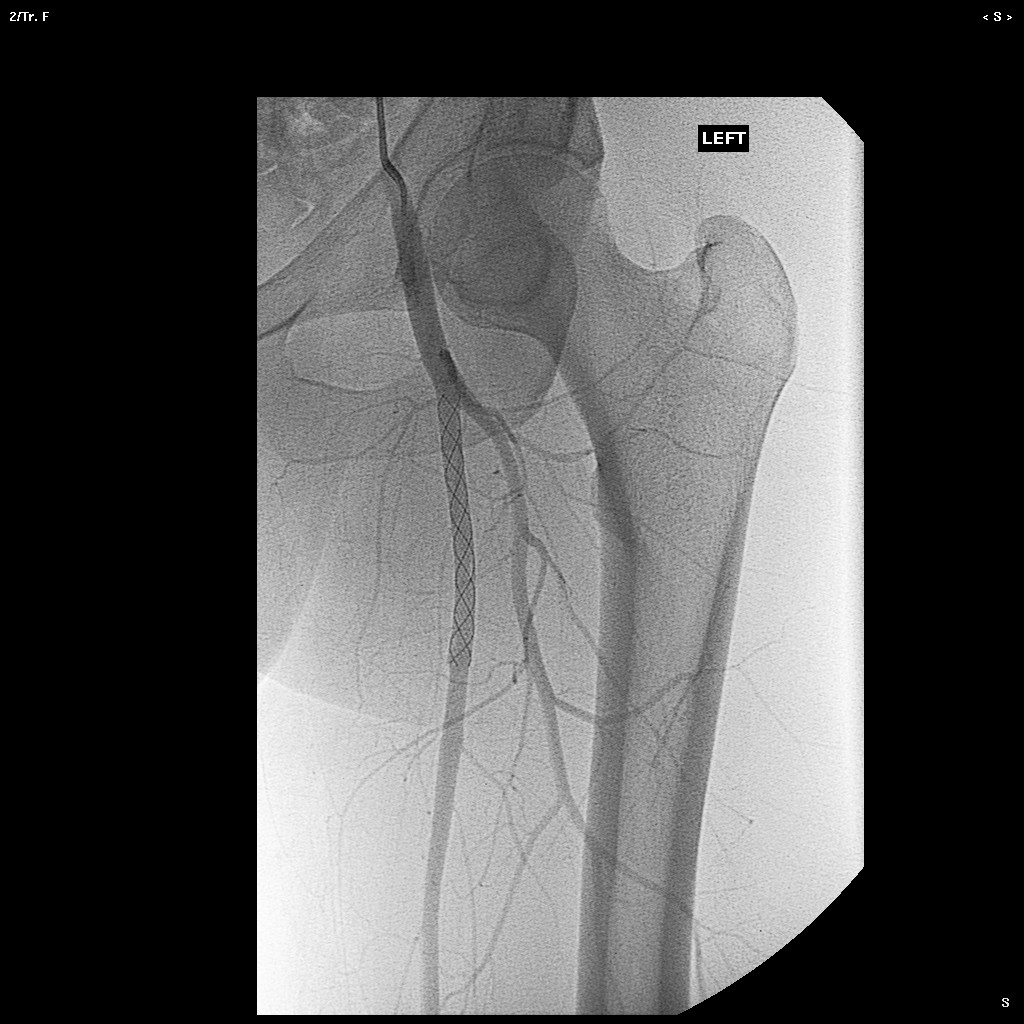 Iatrogenic popliteal pseudoaneurysm
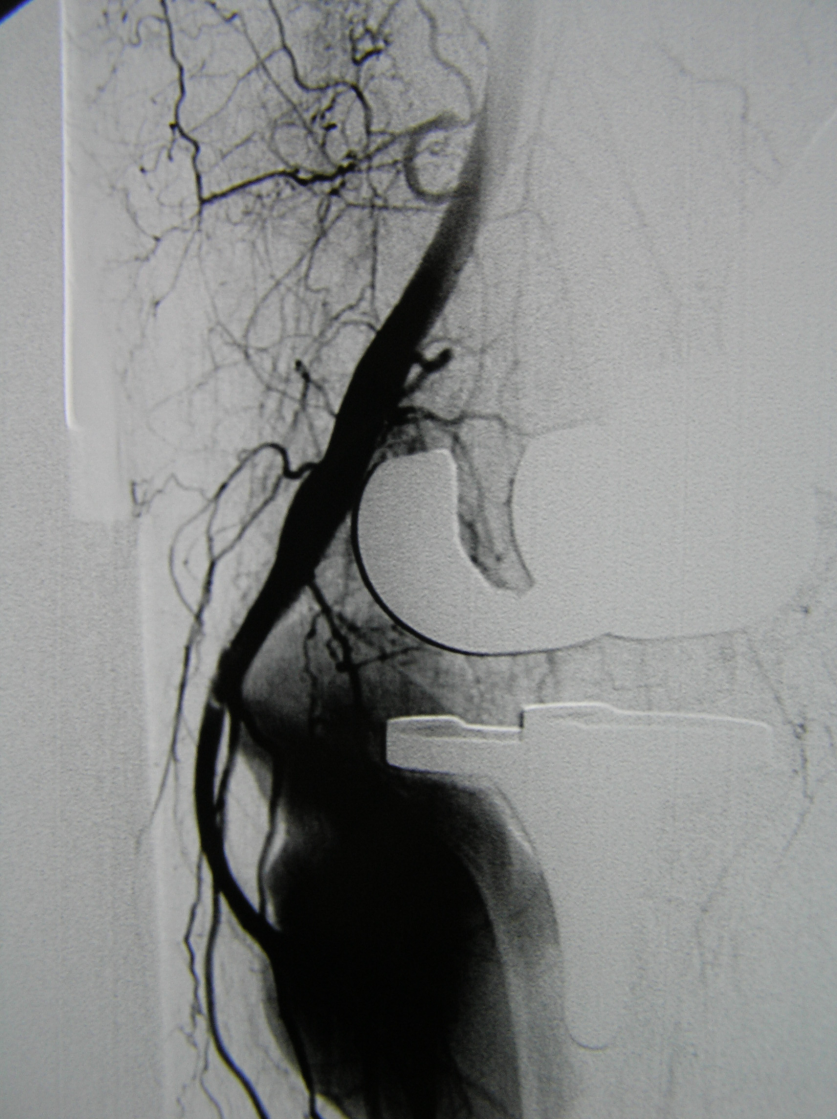 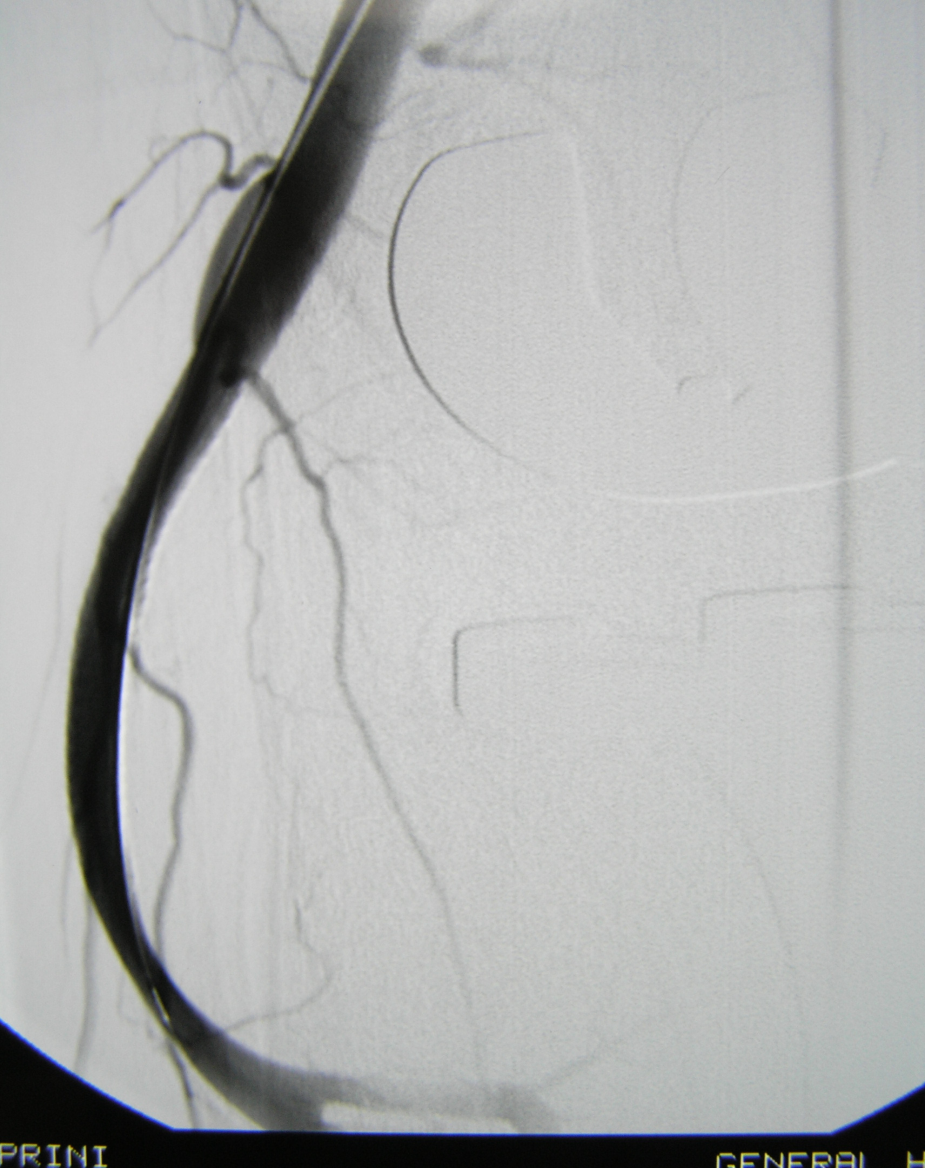 Kidney post-biopsy bleeding
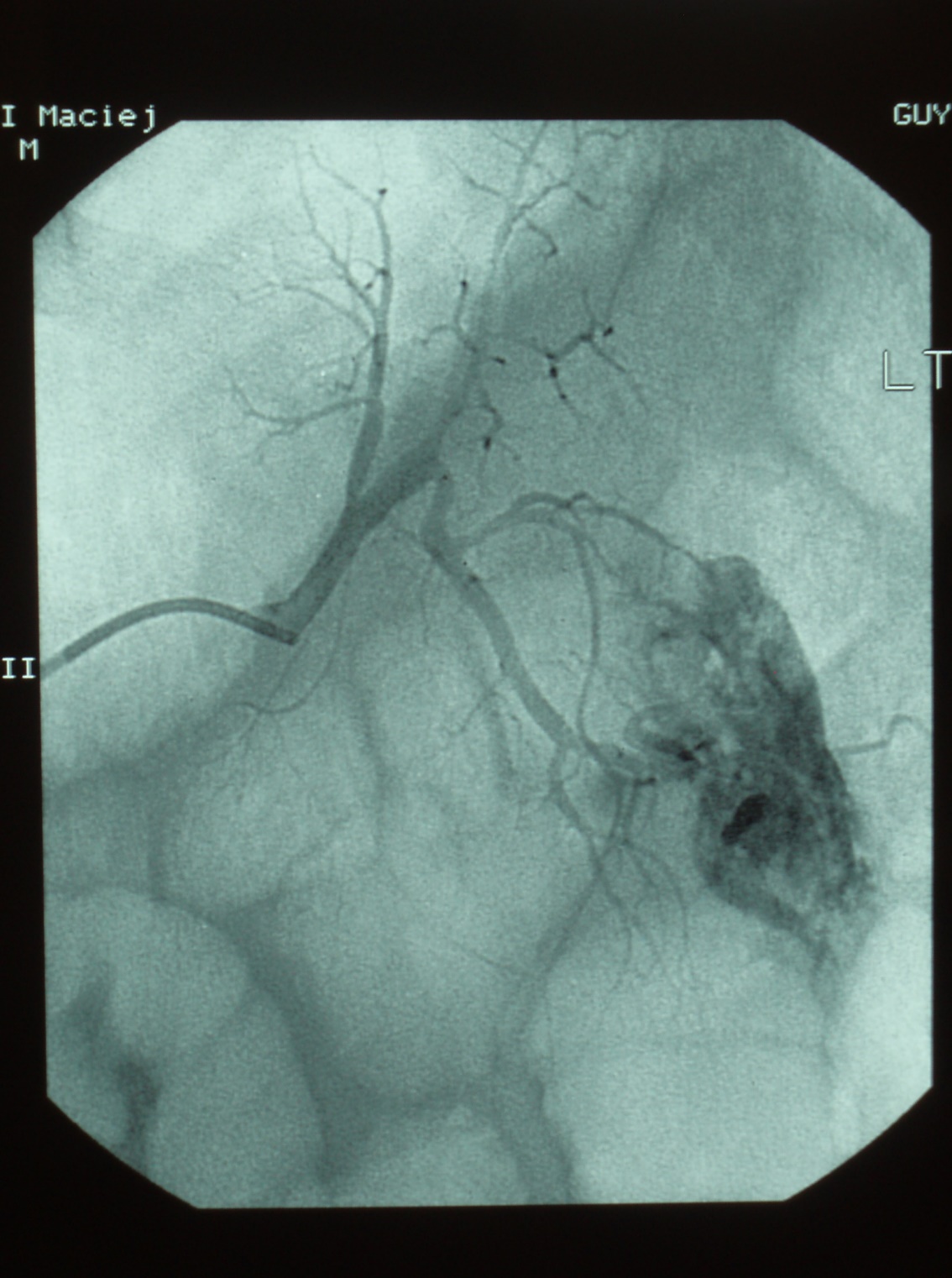 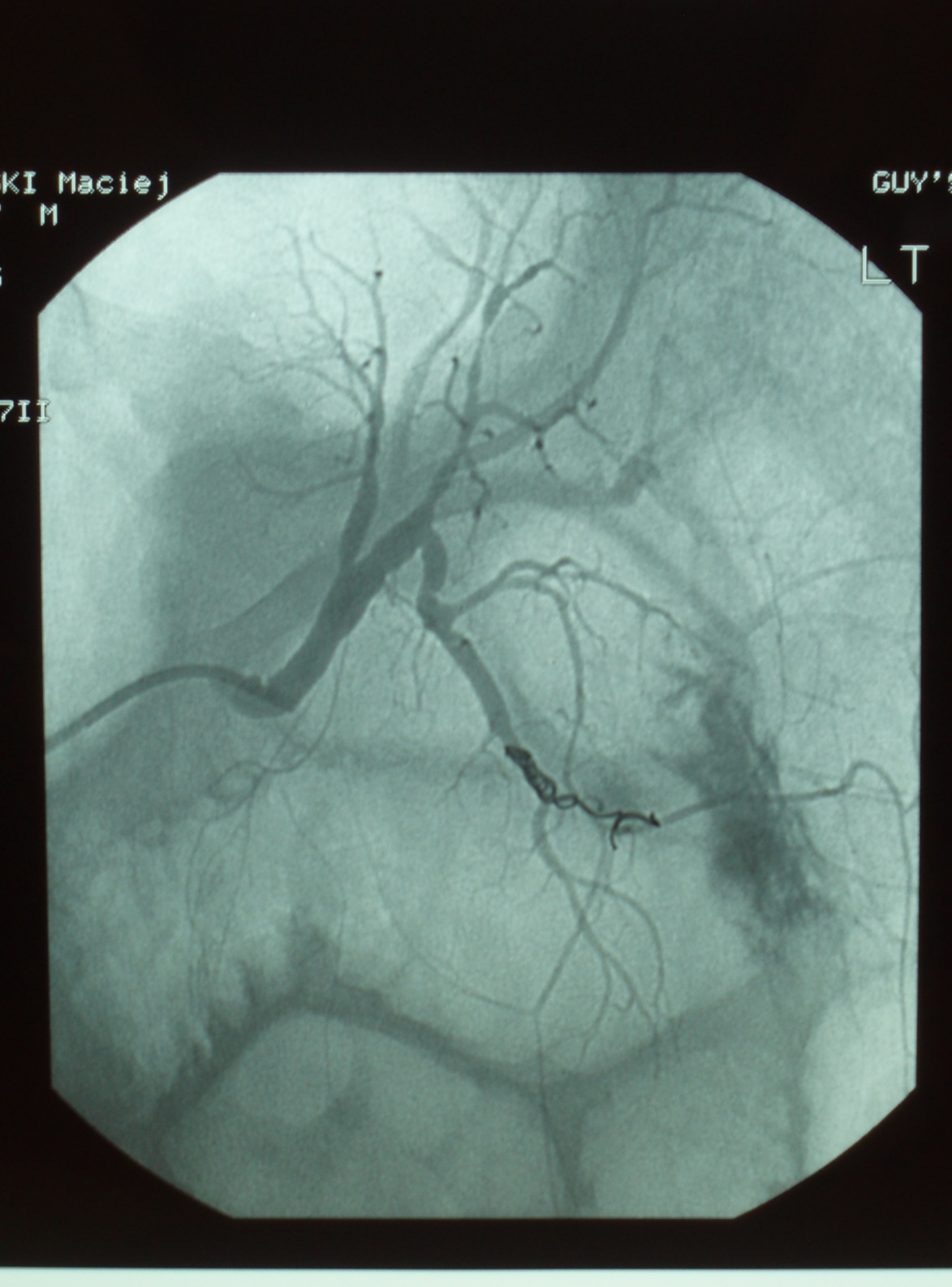 Coronary embolization after iatrogenic perforation
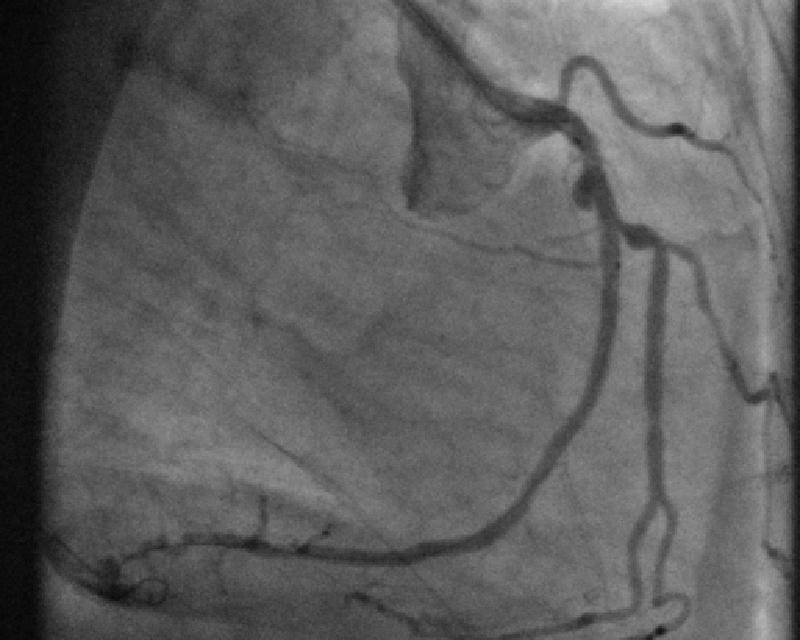 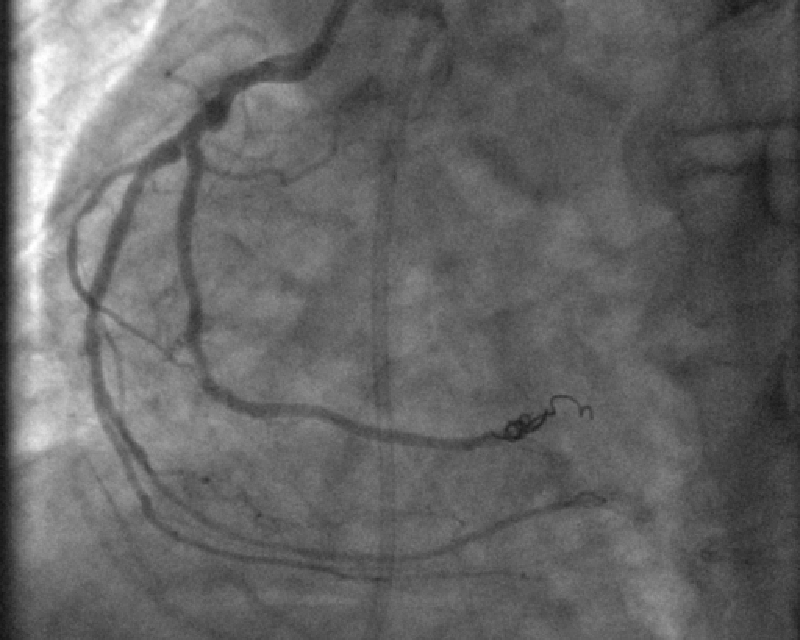 Peripheral Artery Disease (PAD)
http://www.nhlbi.nih.gov/health/health-topics/topics/pad
PAD classification
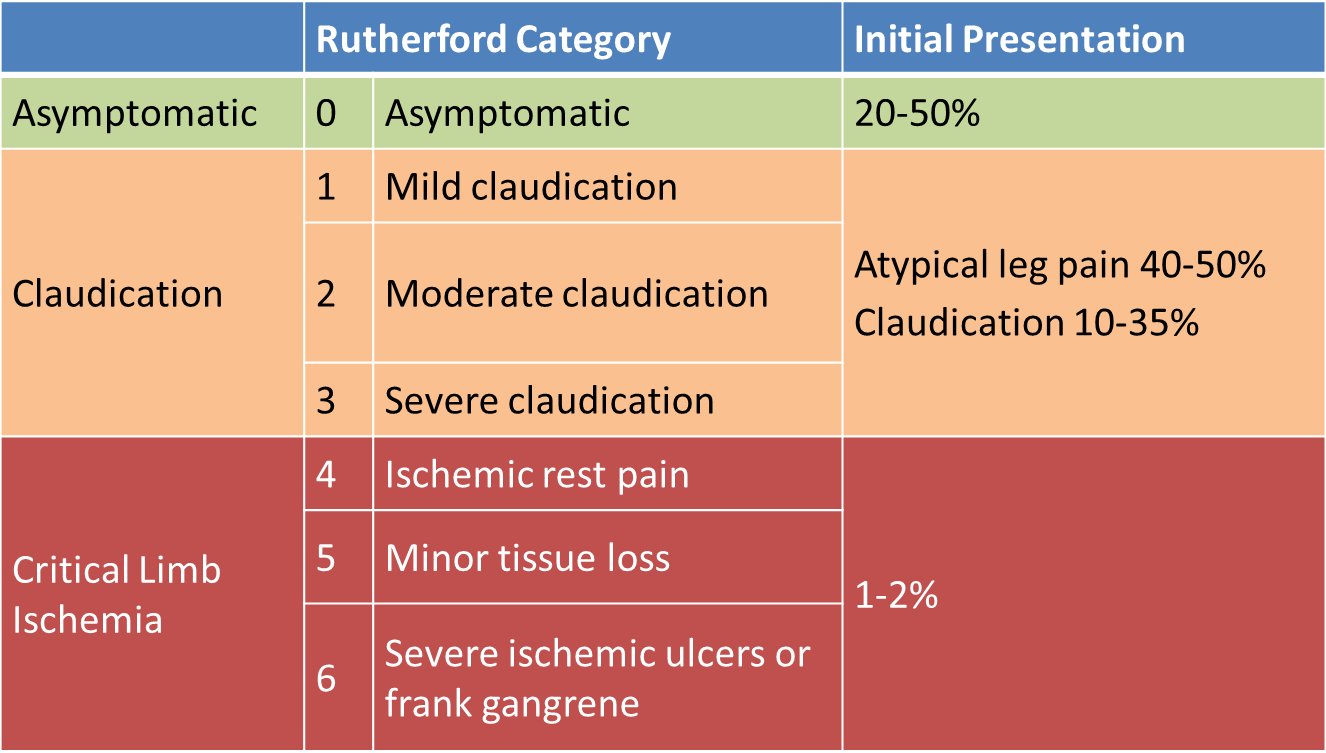 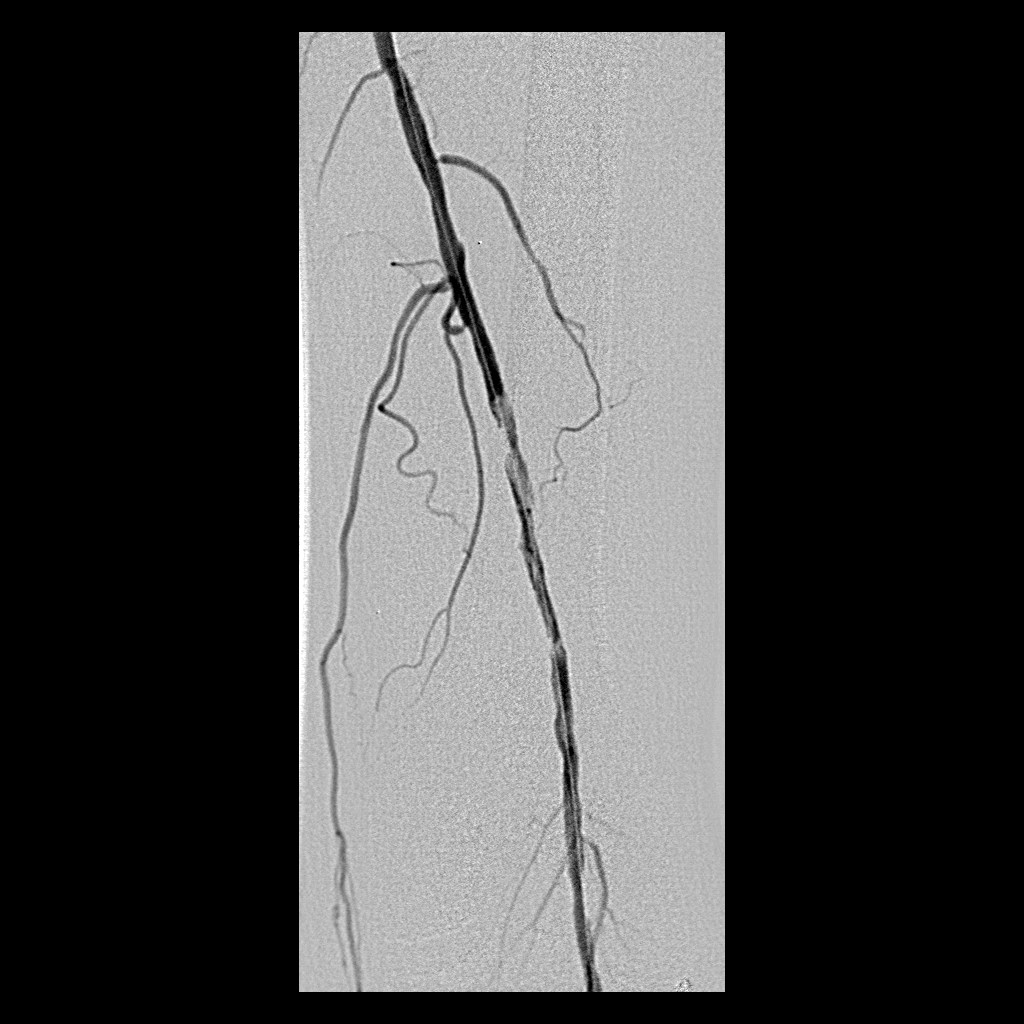 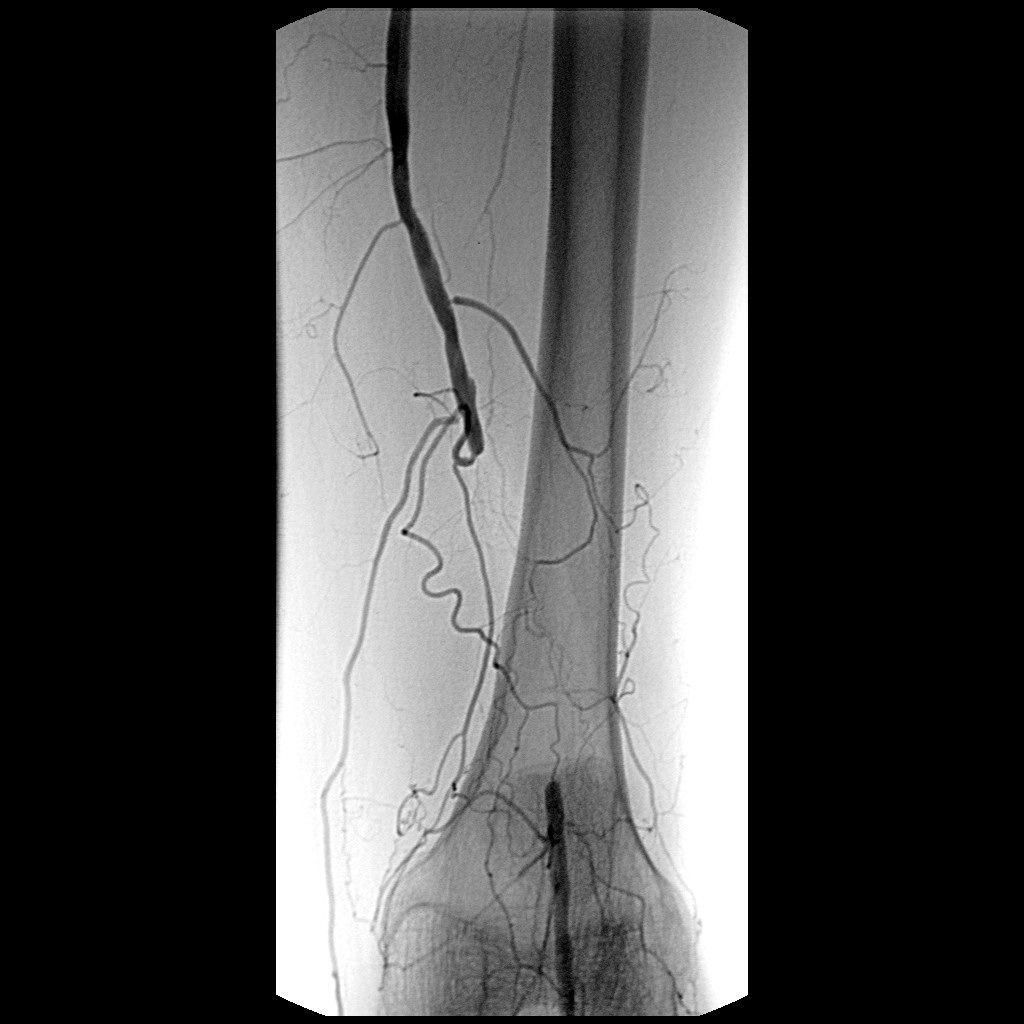 Stent?
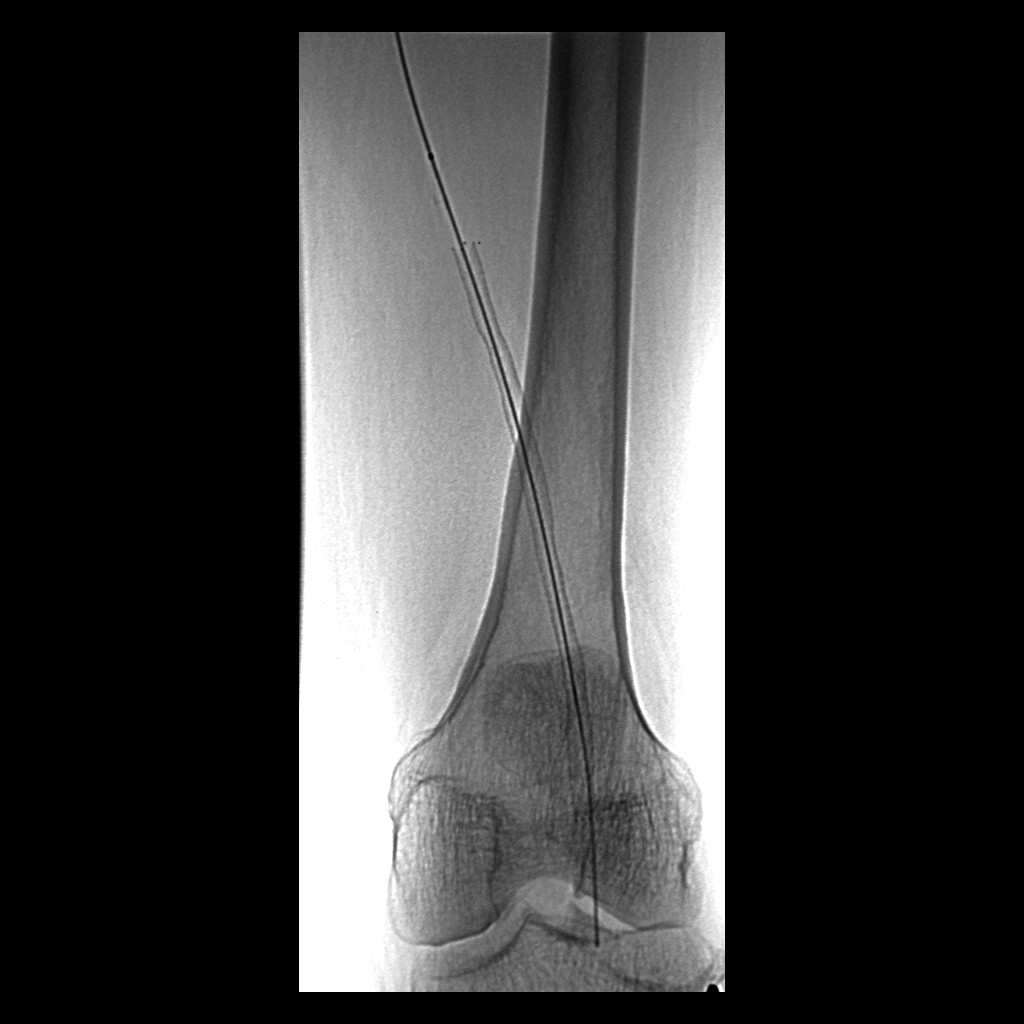 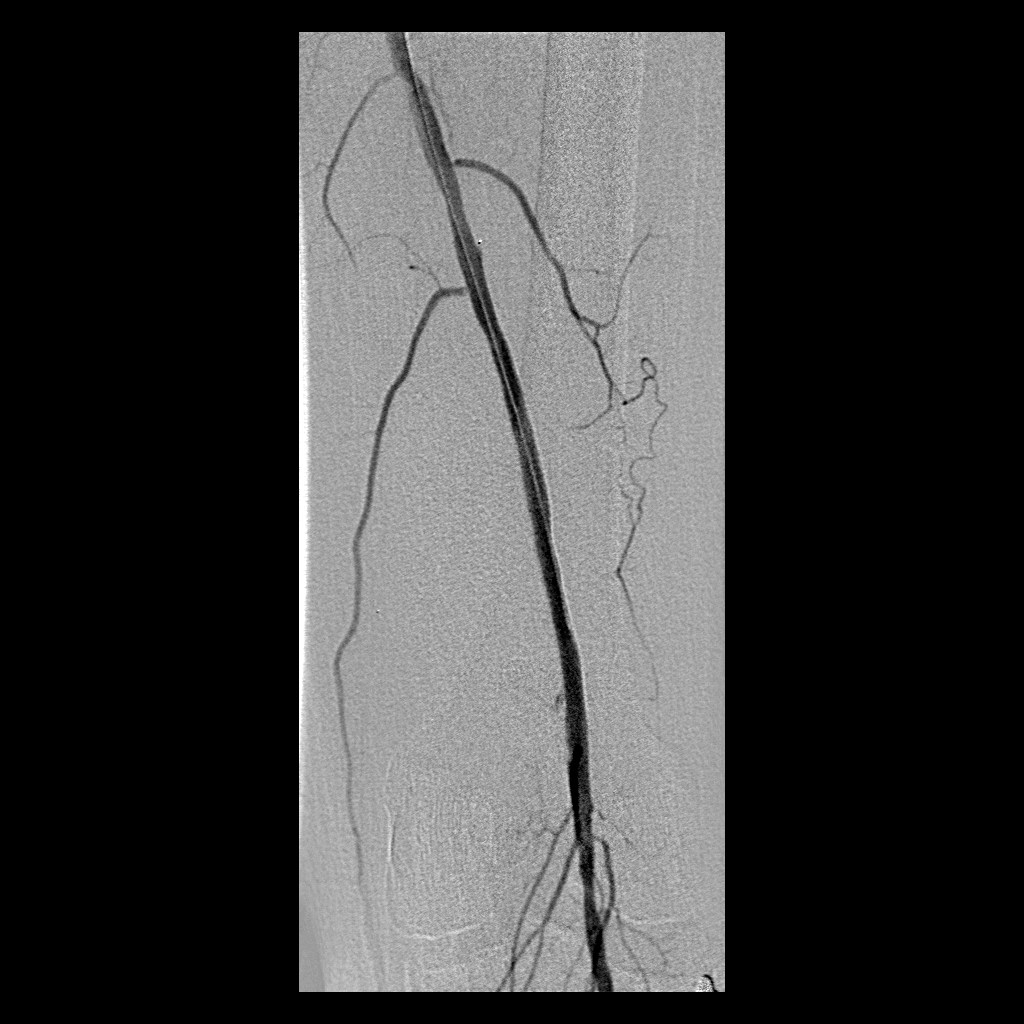 Post-
Stent

Prognosis?
Stents
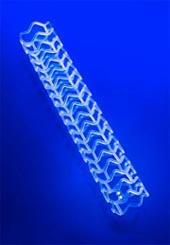 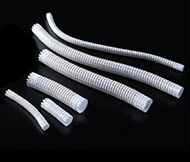 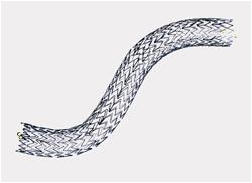 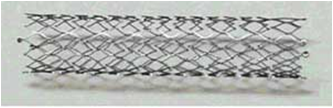 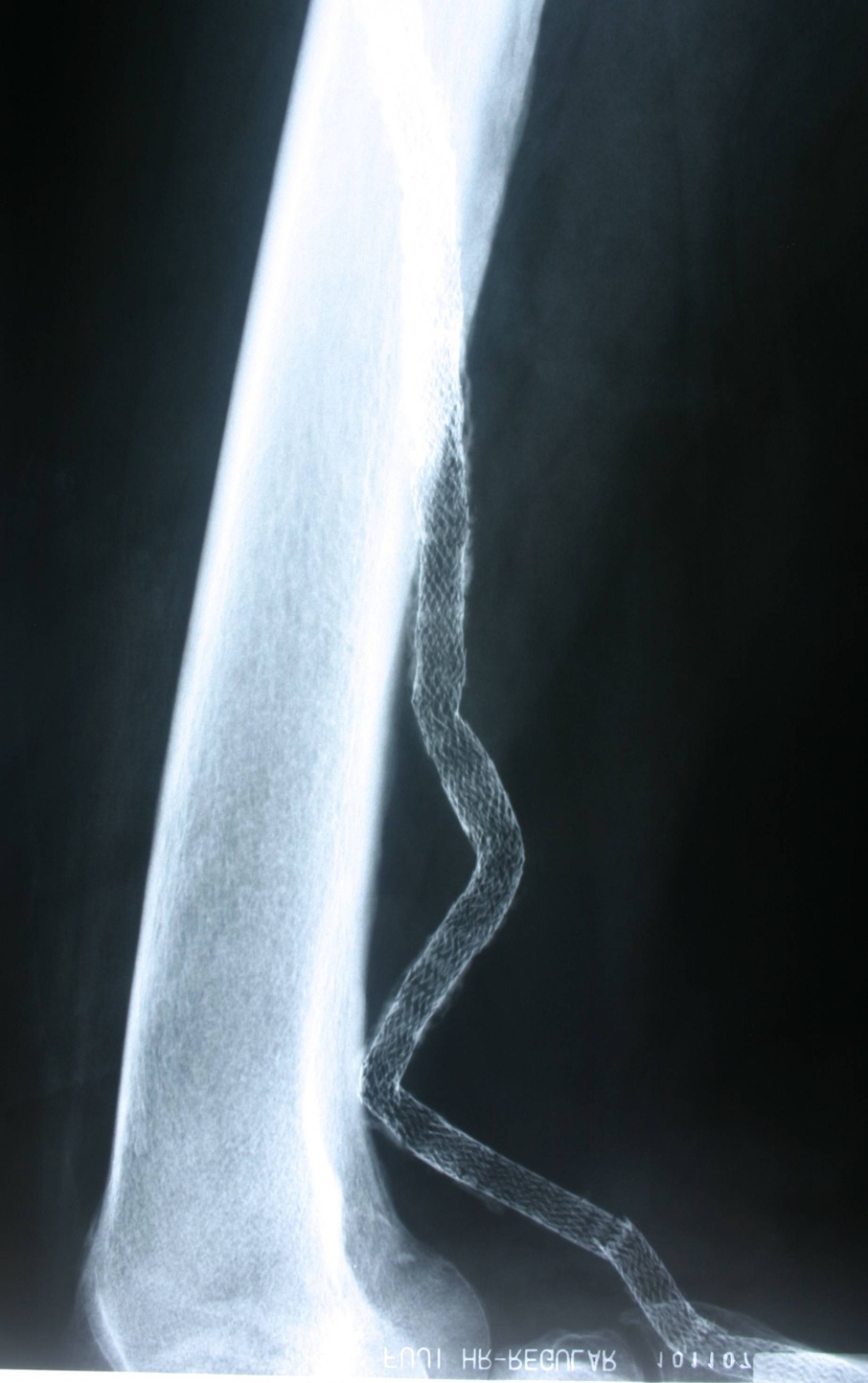 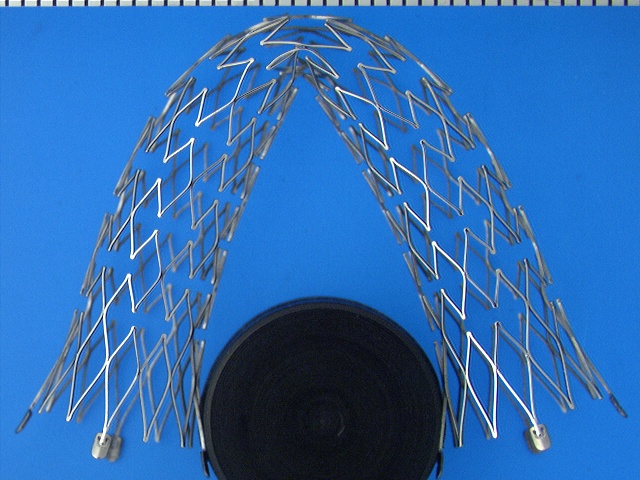 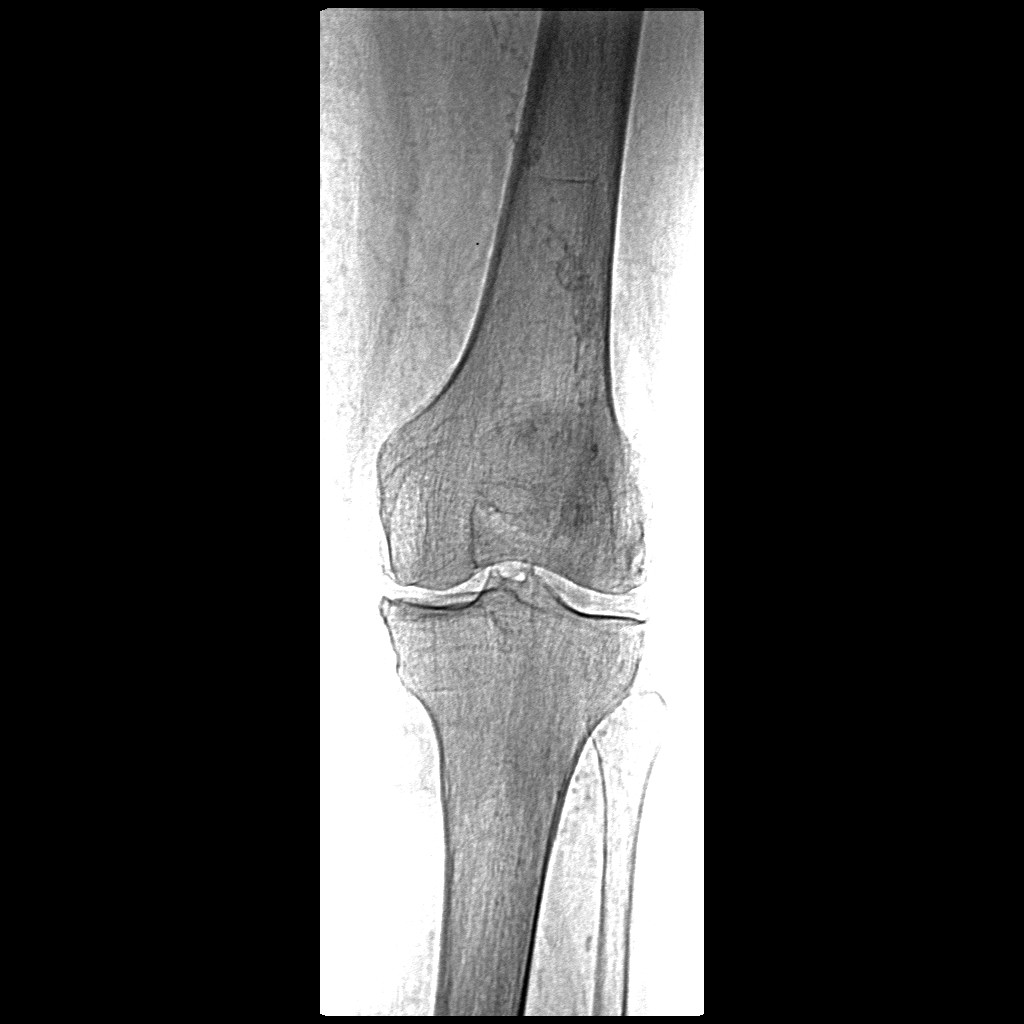 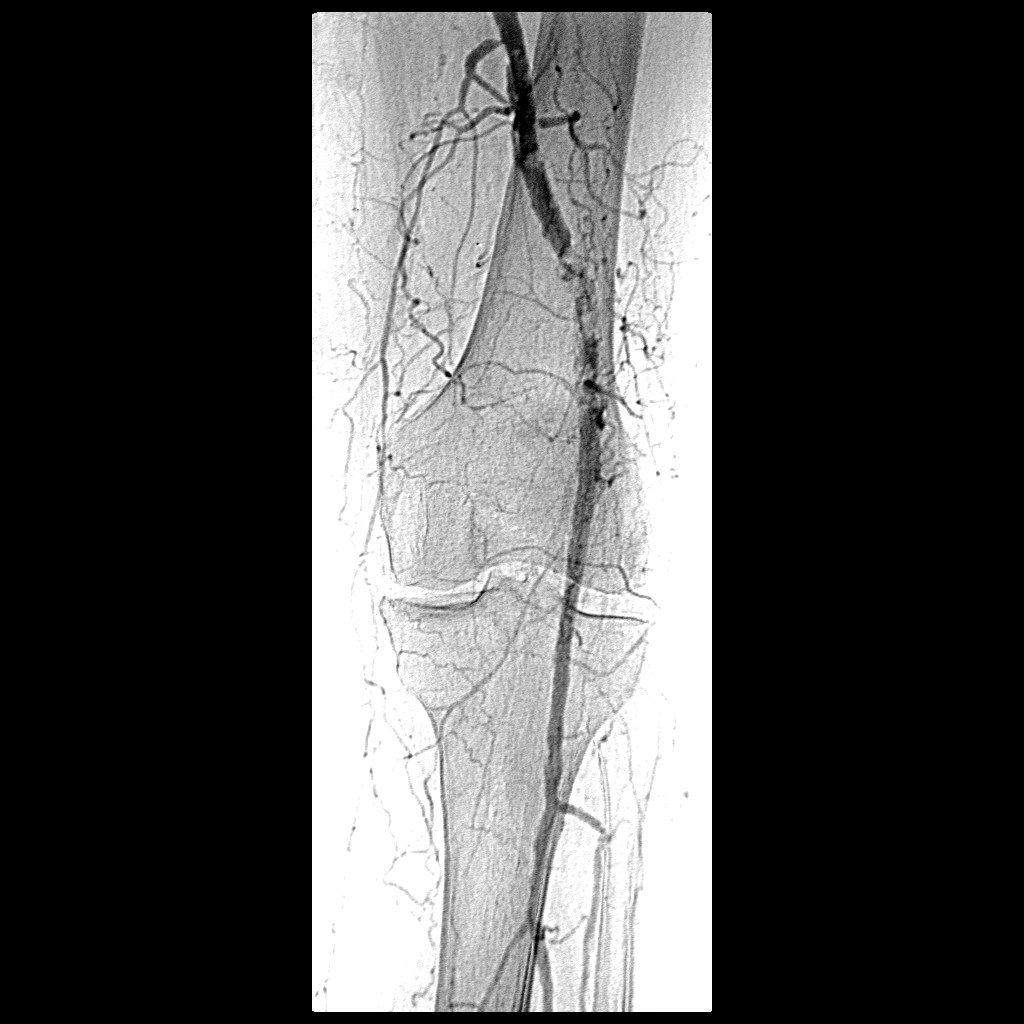 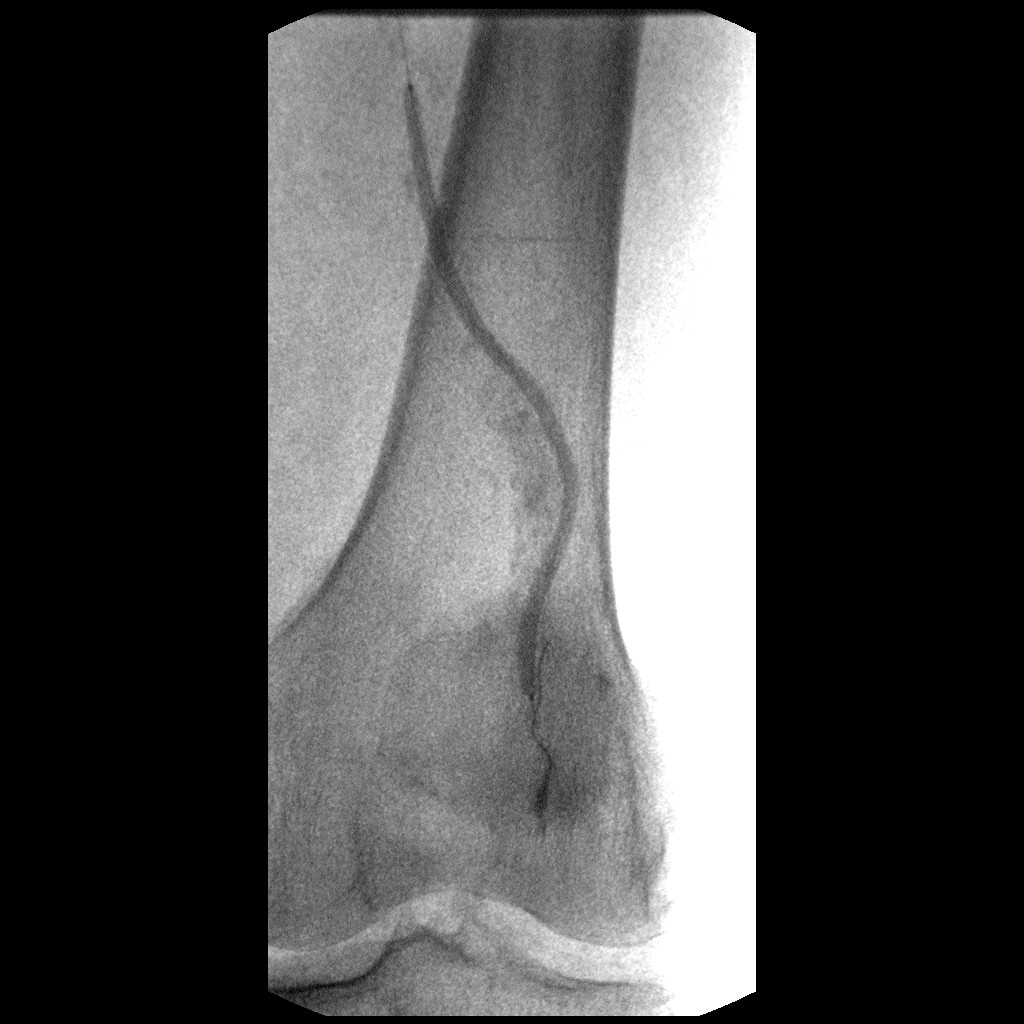 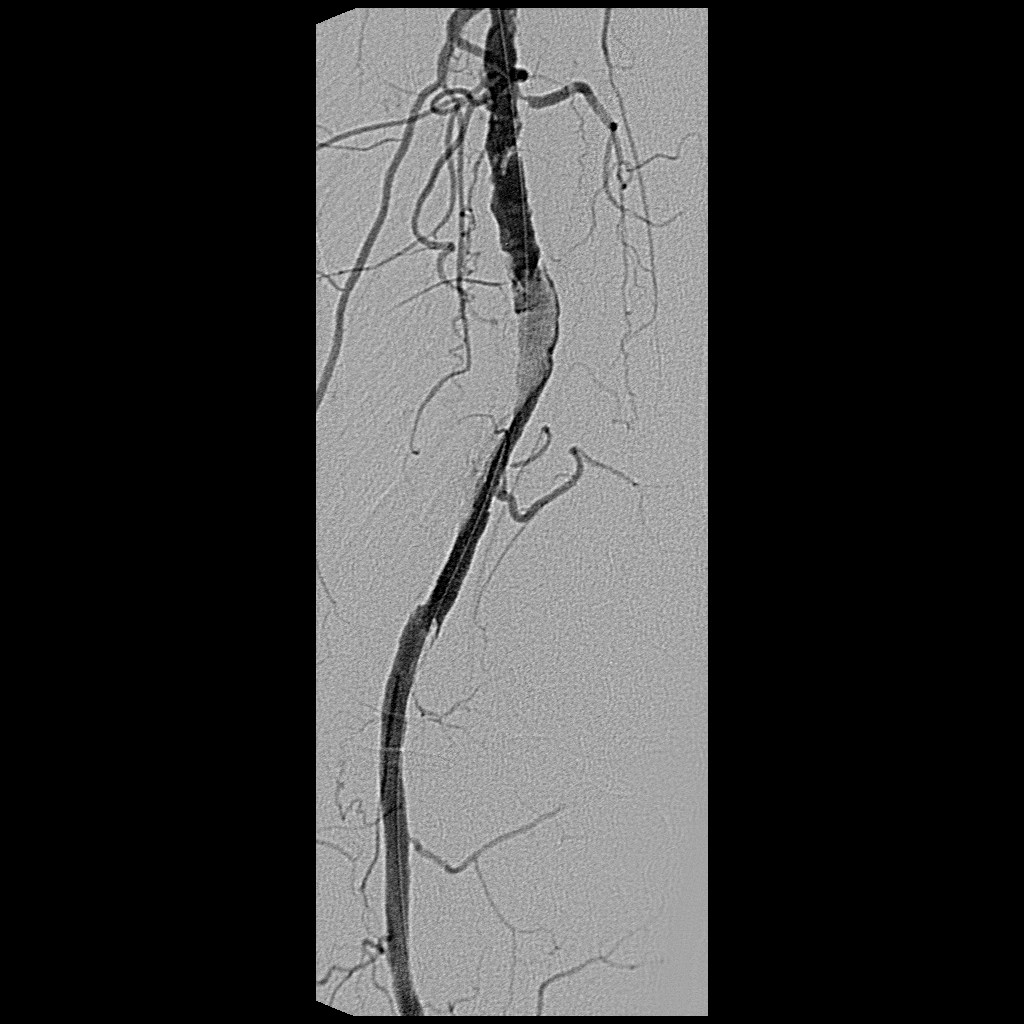 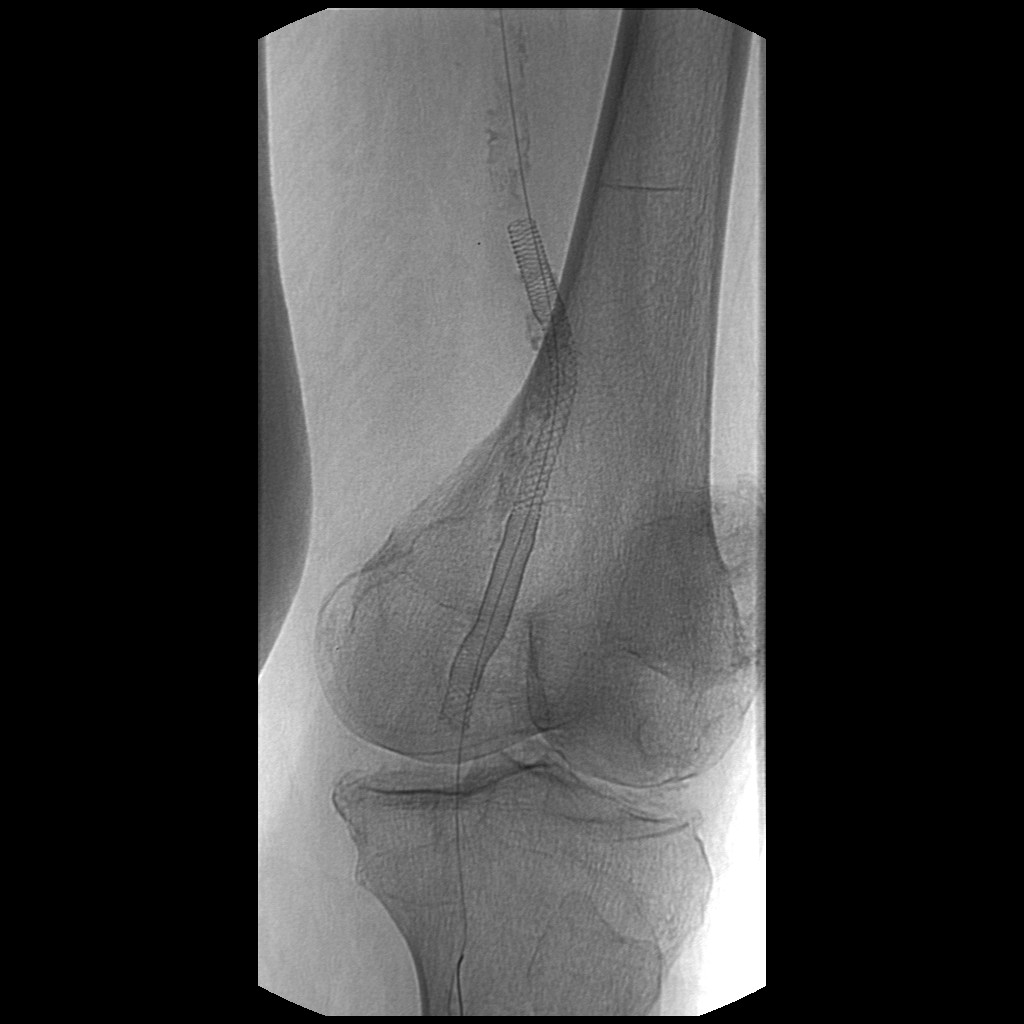 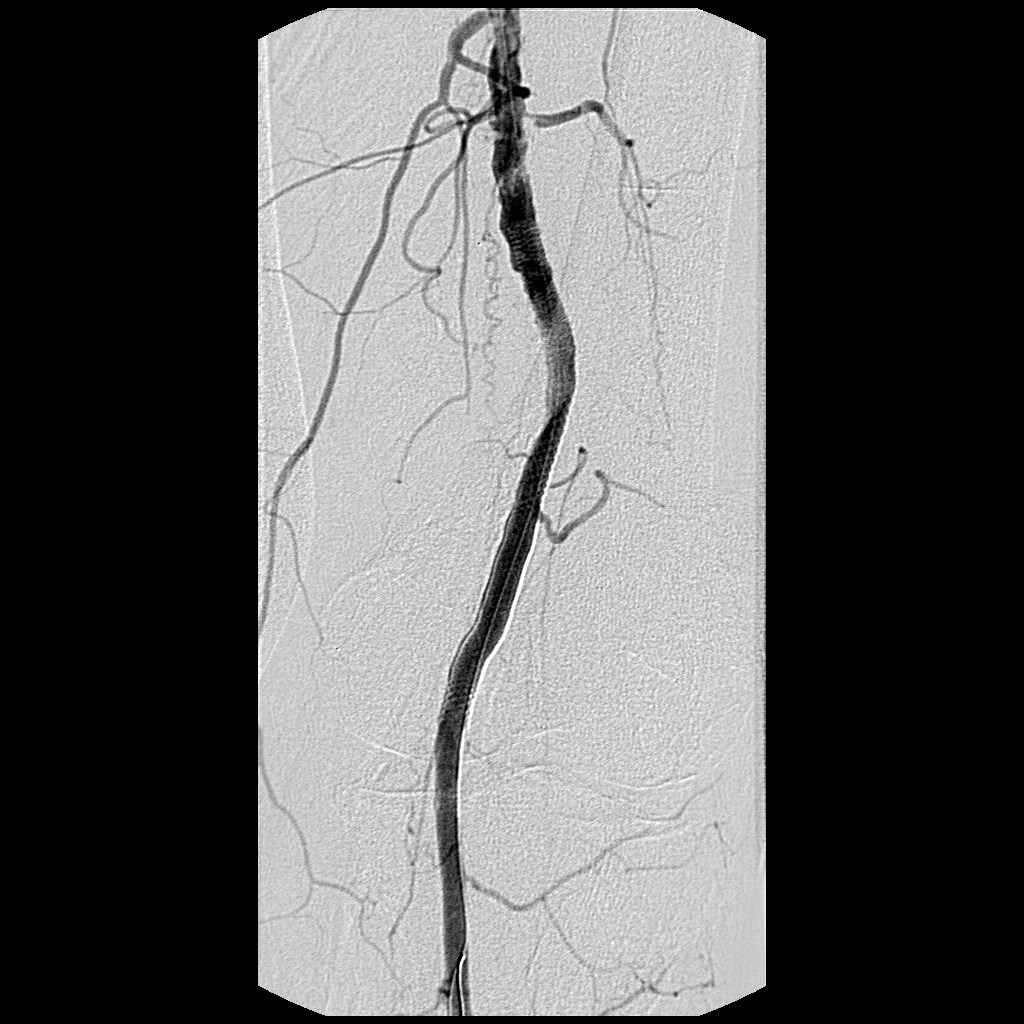 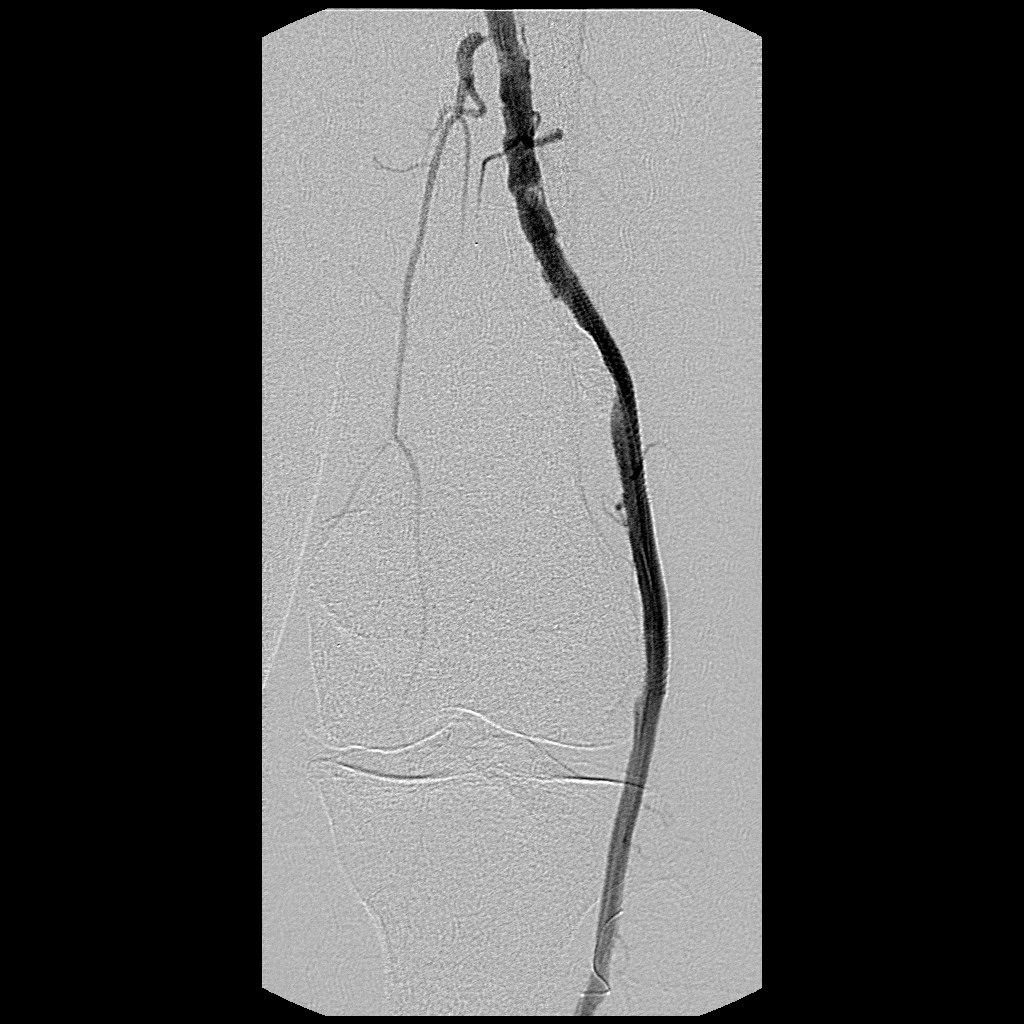 Abbott SUPERA
Abbott SUPERA
Dynamicpopliteal views
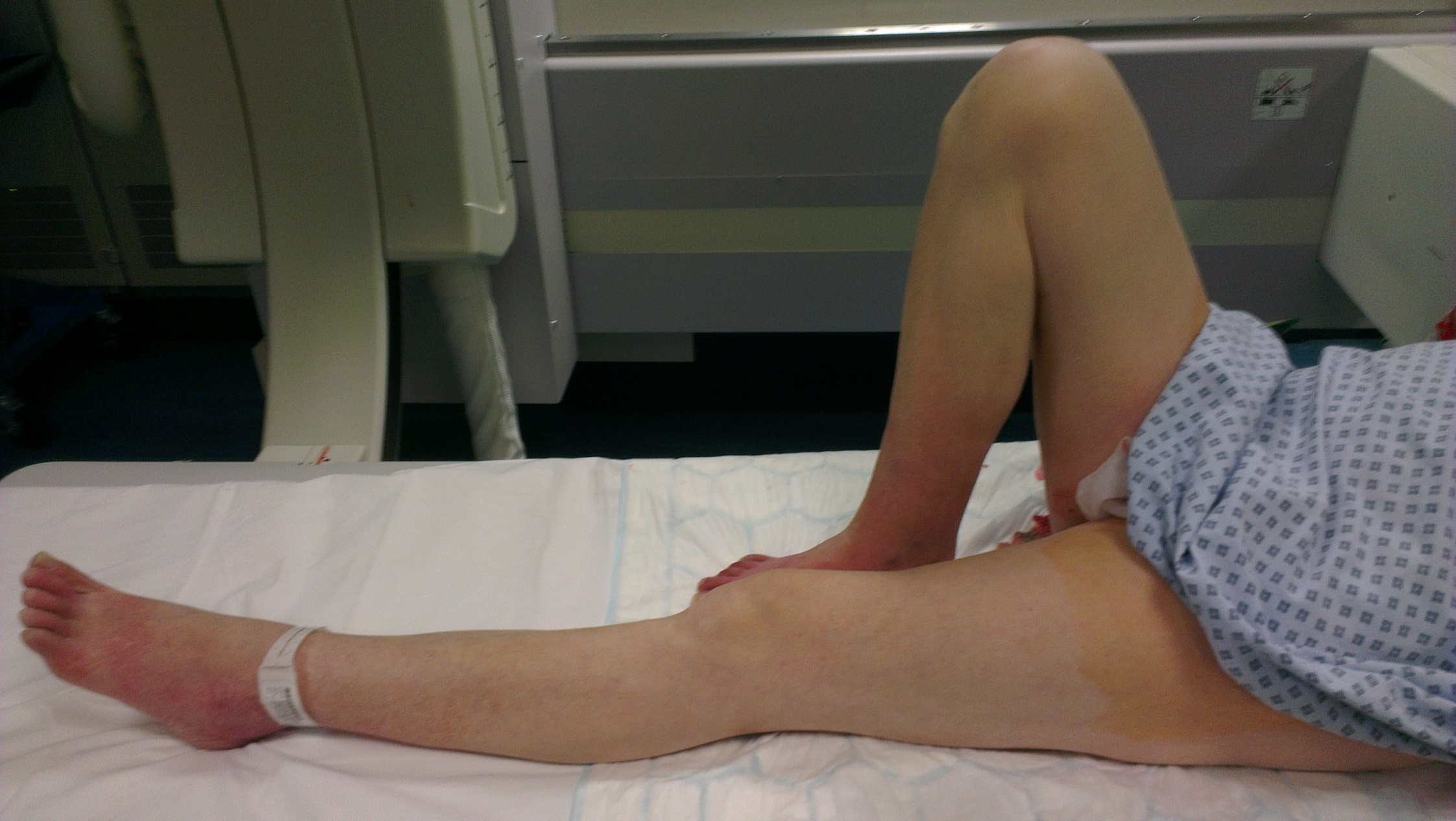 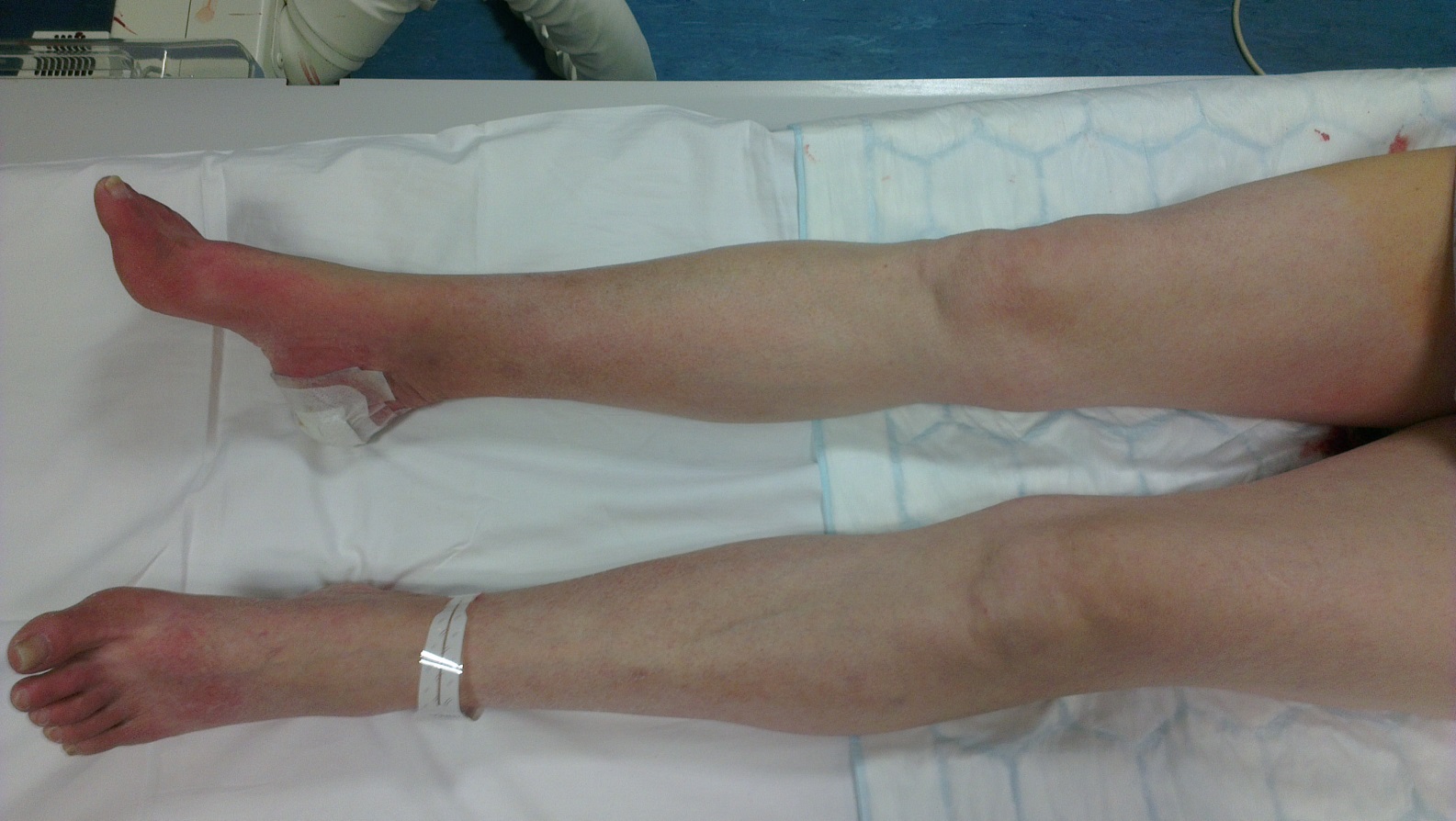 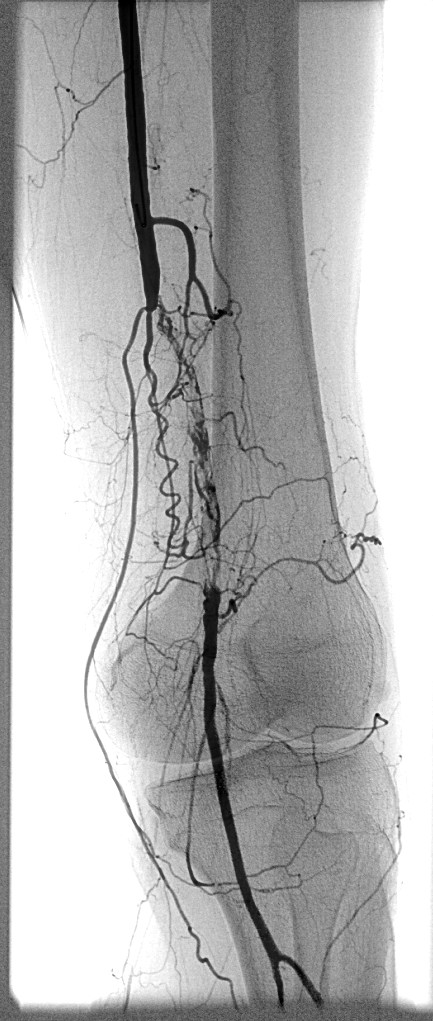 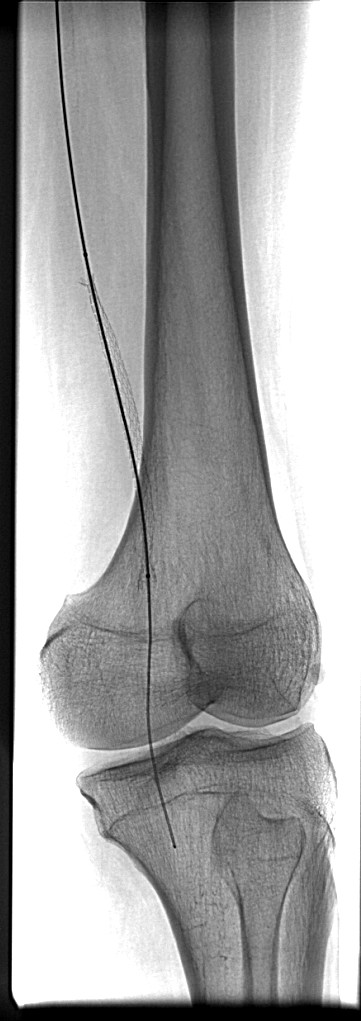 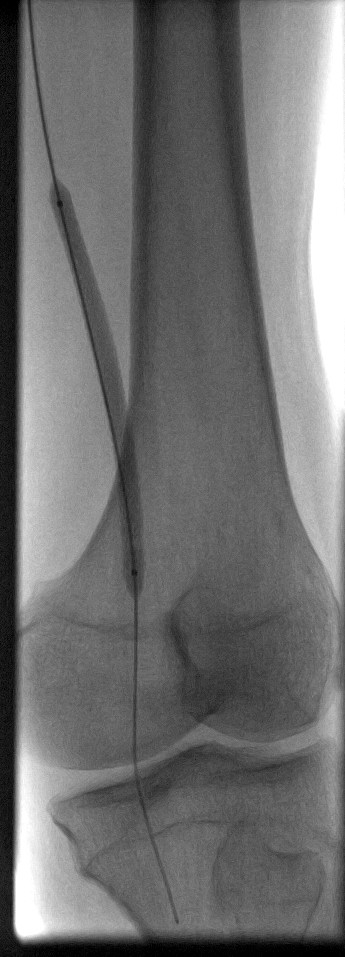 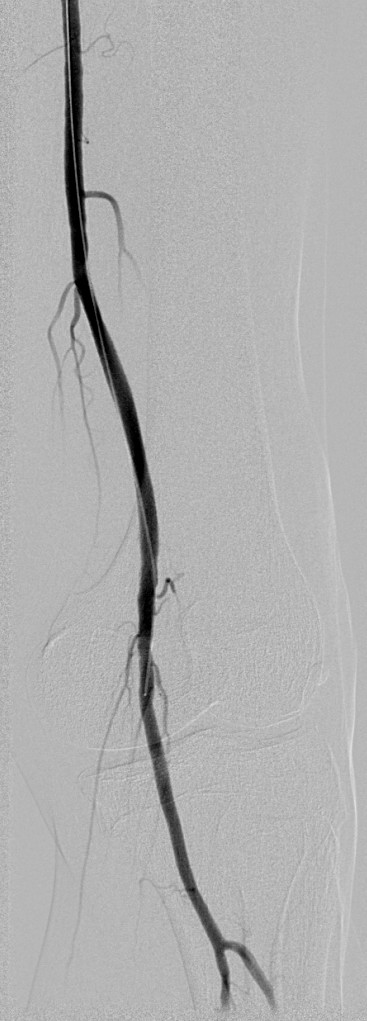 GORE TIGRIS
direct stenting
Stent conformability
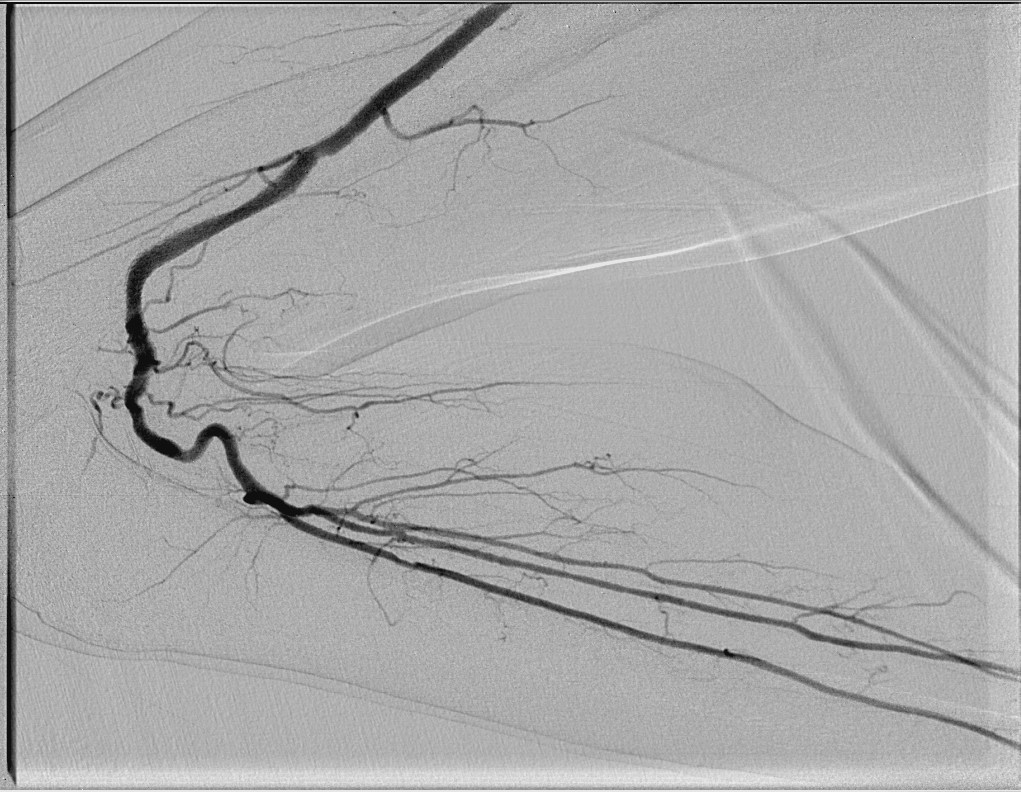 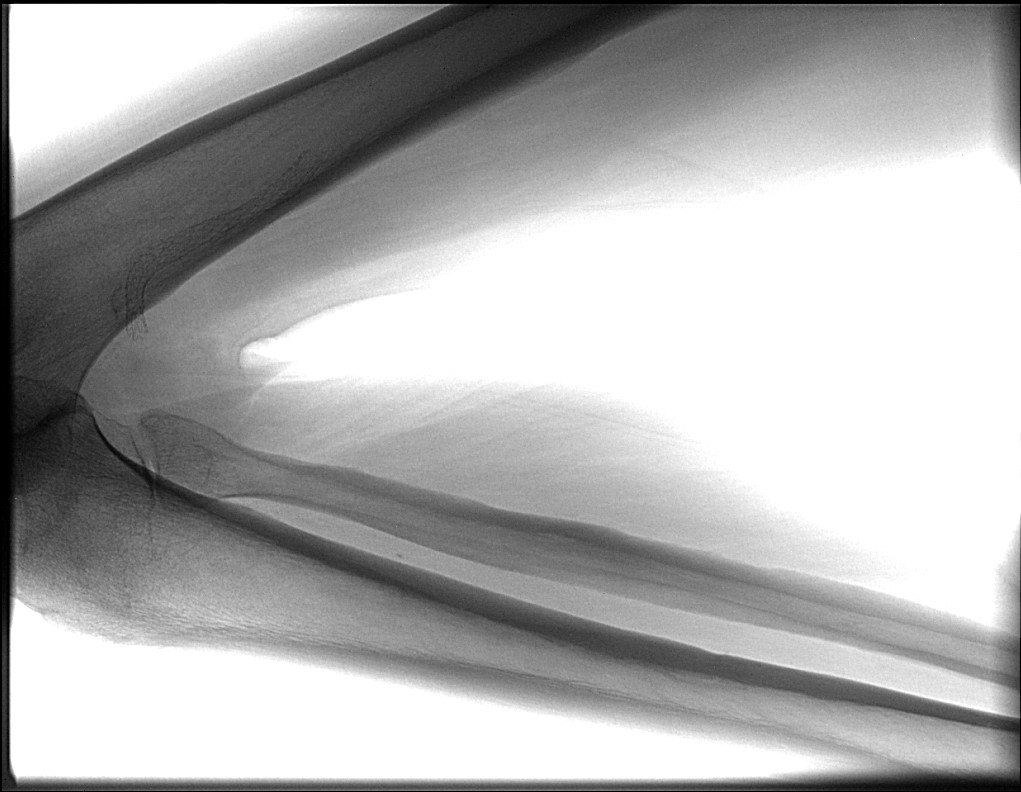 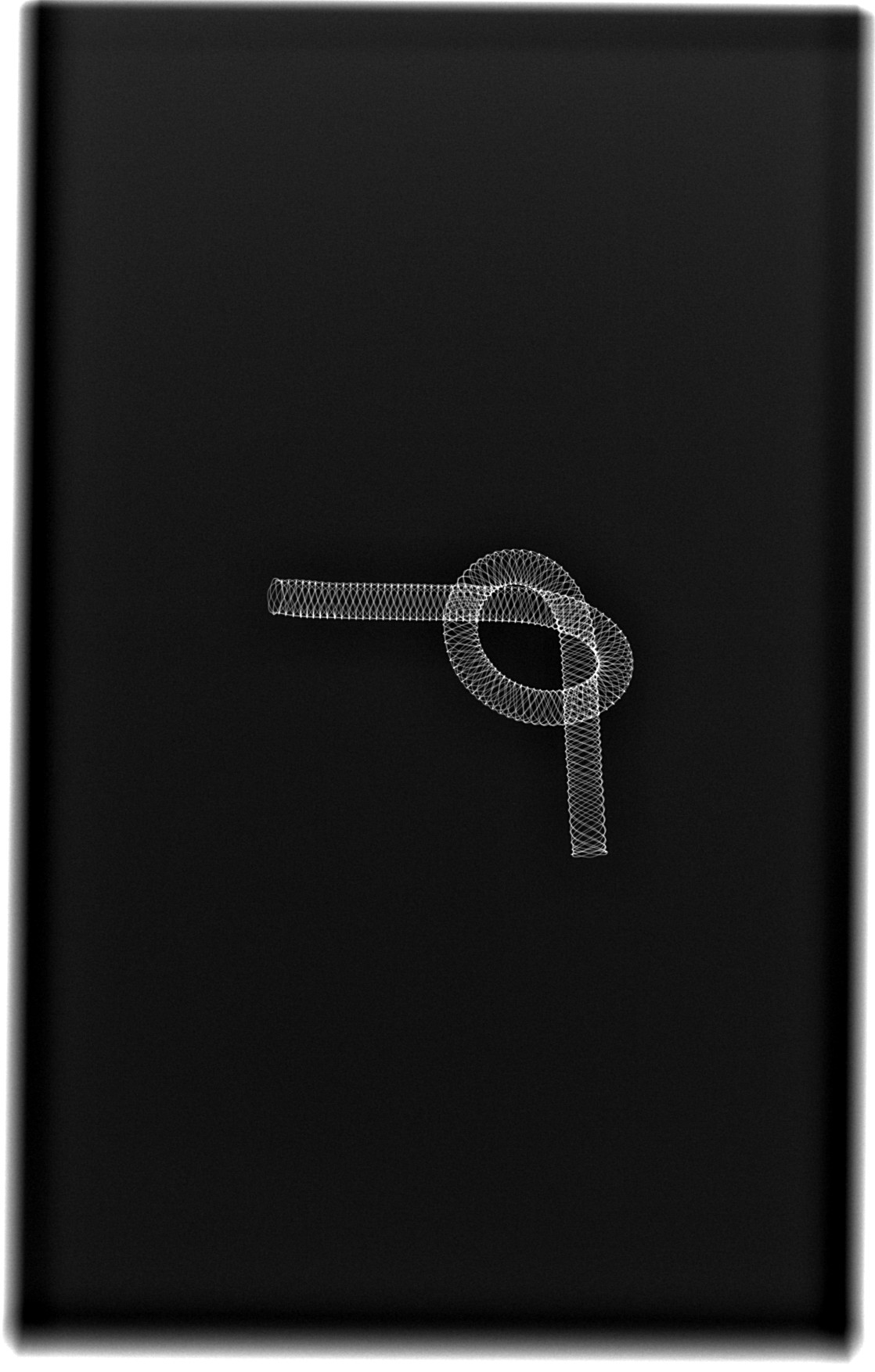 Drug-eluting stent
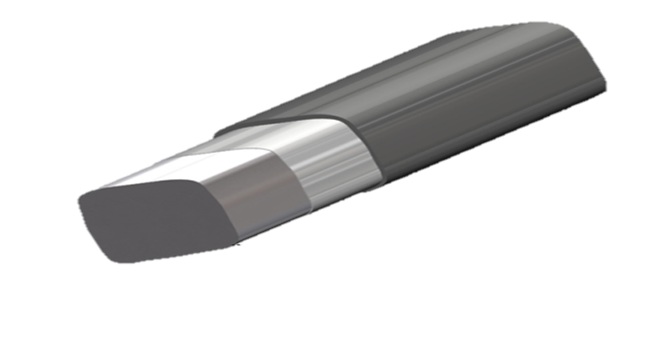 PBMA Primer Layer
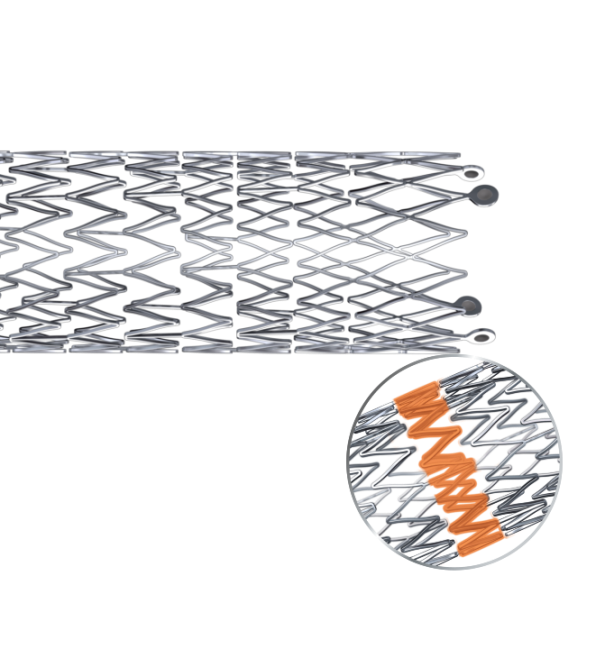 Stent
Paclitaxel/PVDF-HFP Active Layer
The Eluvia Stent system is an investigational device, 
not available for sale in the European Economic Area (EEA).
Critical limb ischemia
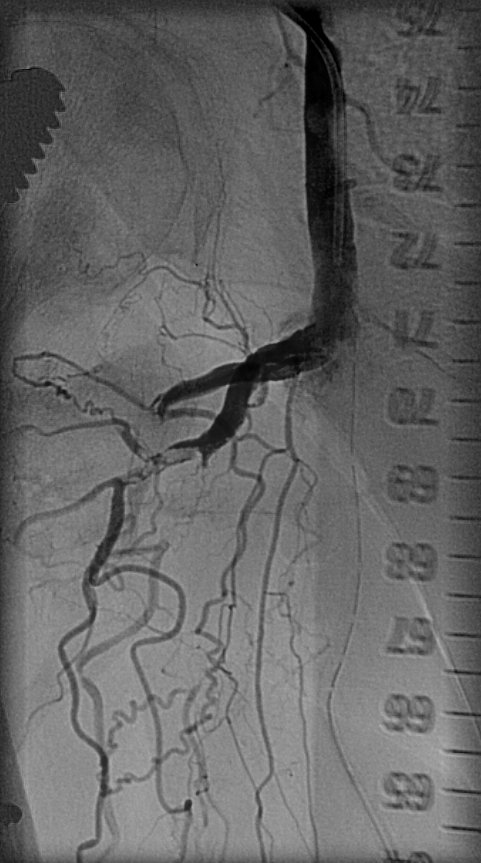 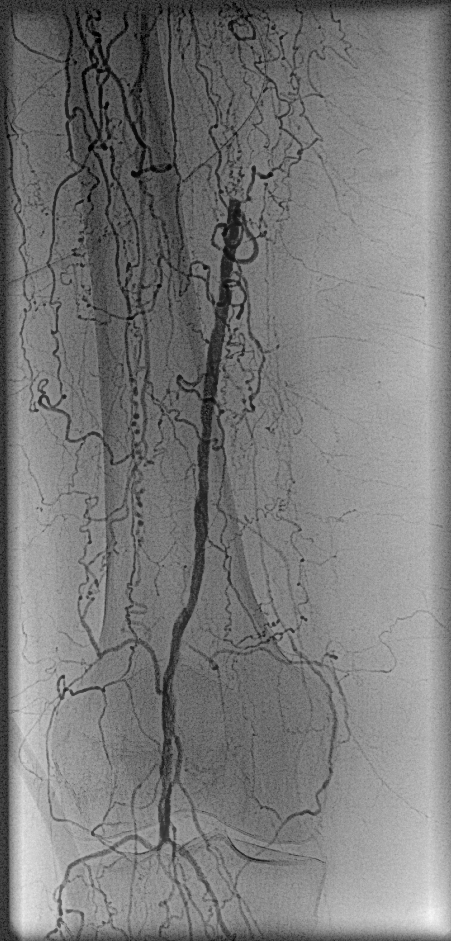 Overlapping ZILVER-PTX stents
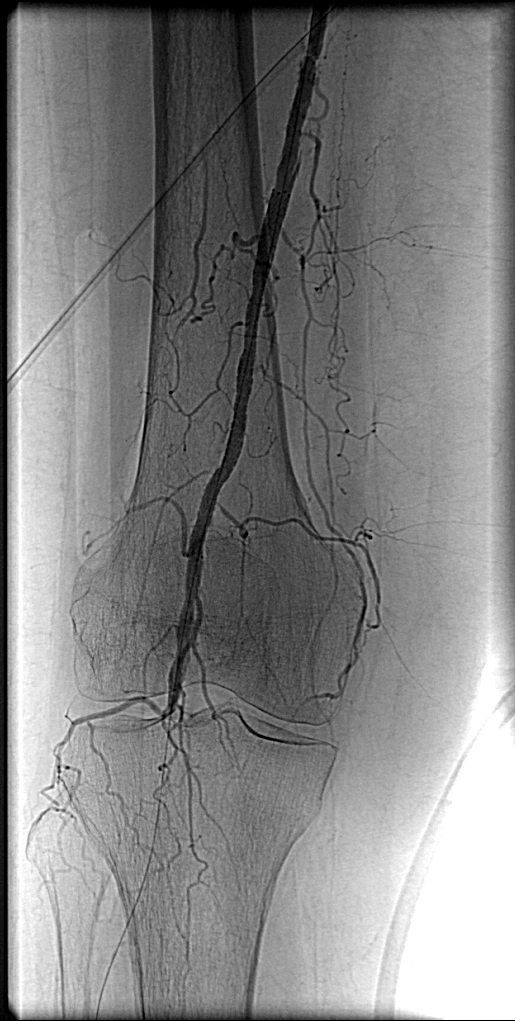 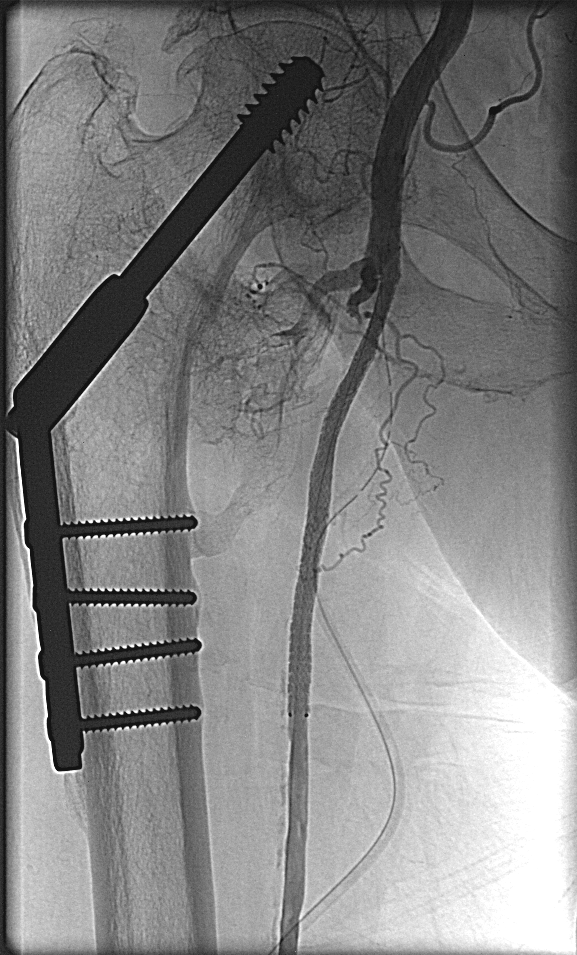 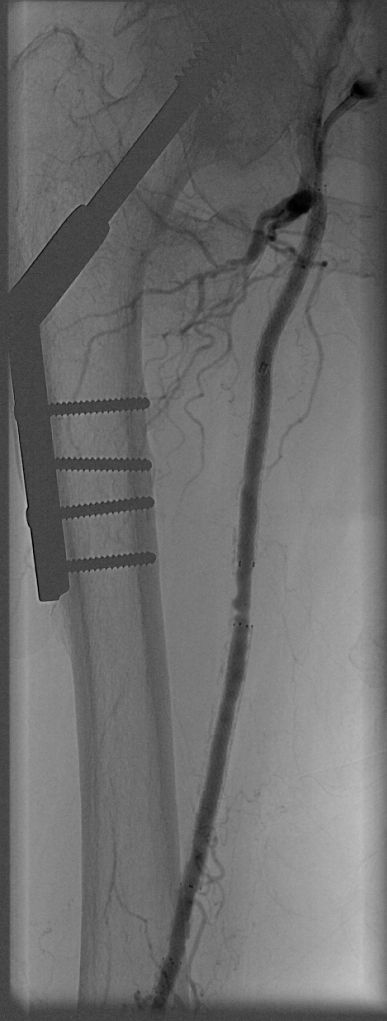 ZILVER-PTX18 monthsFUP
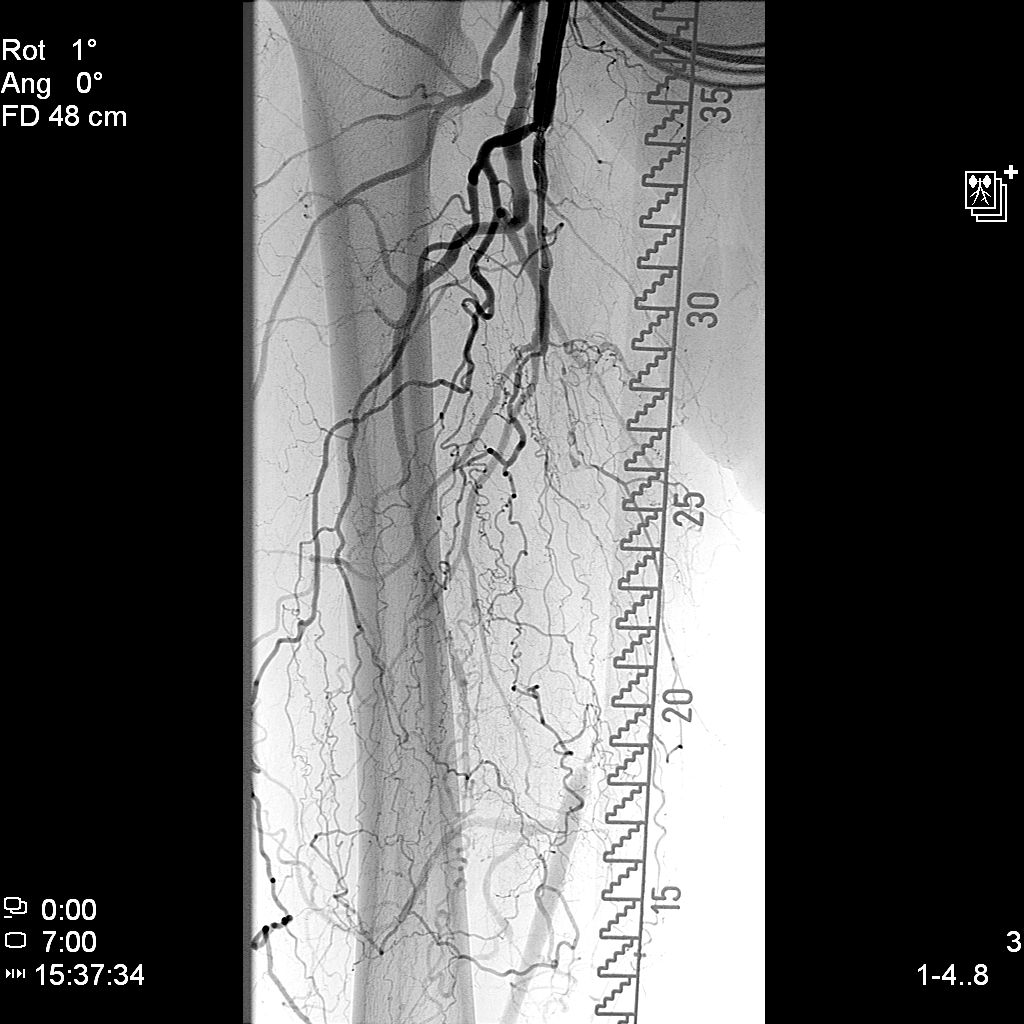 Caseexample
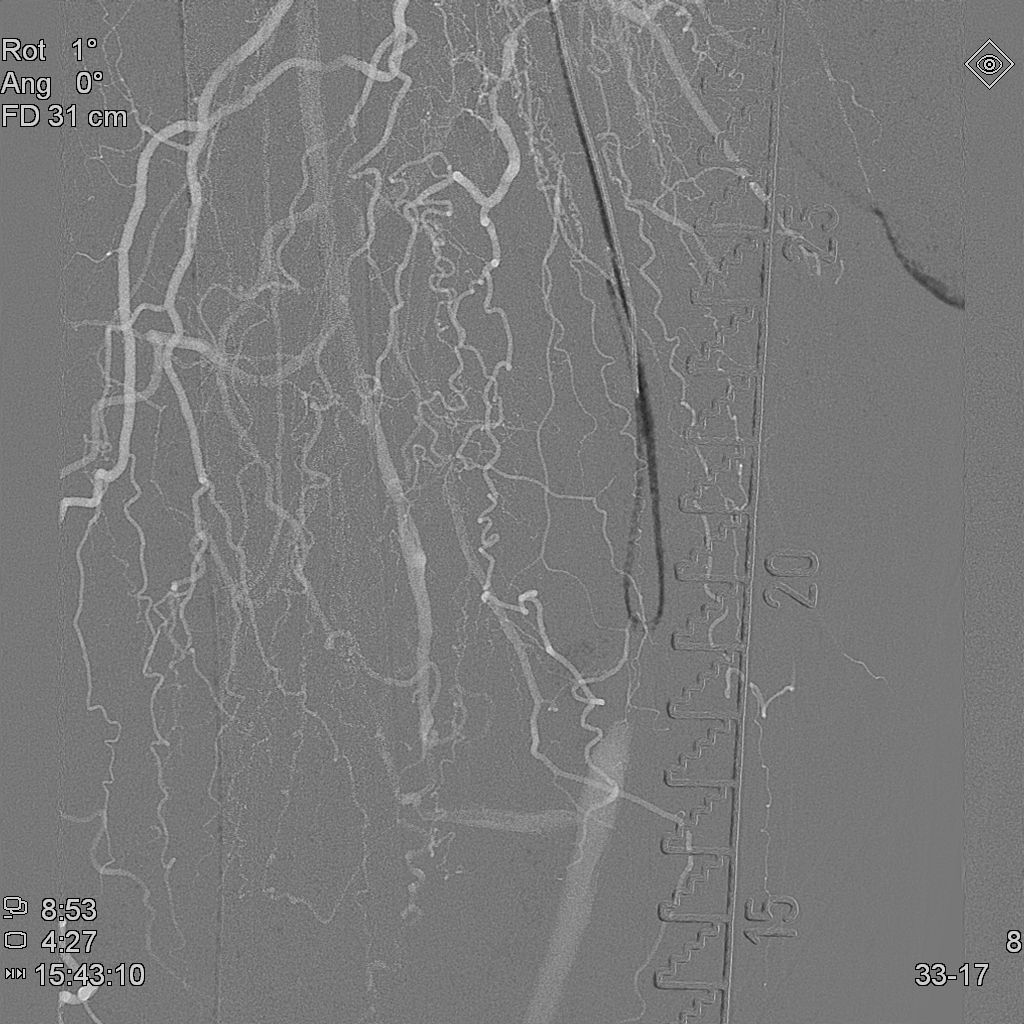 Caseexample
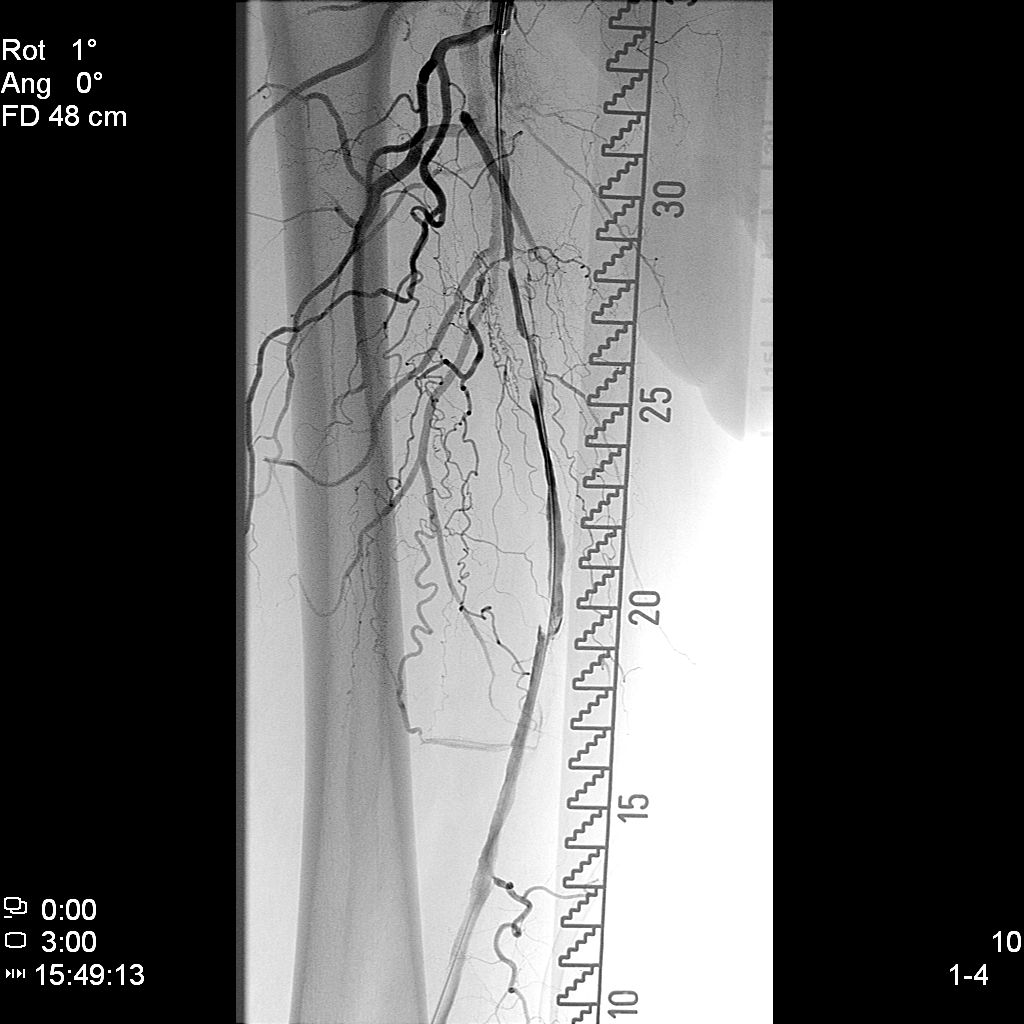 Caseexample
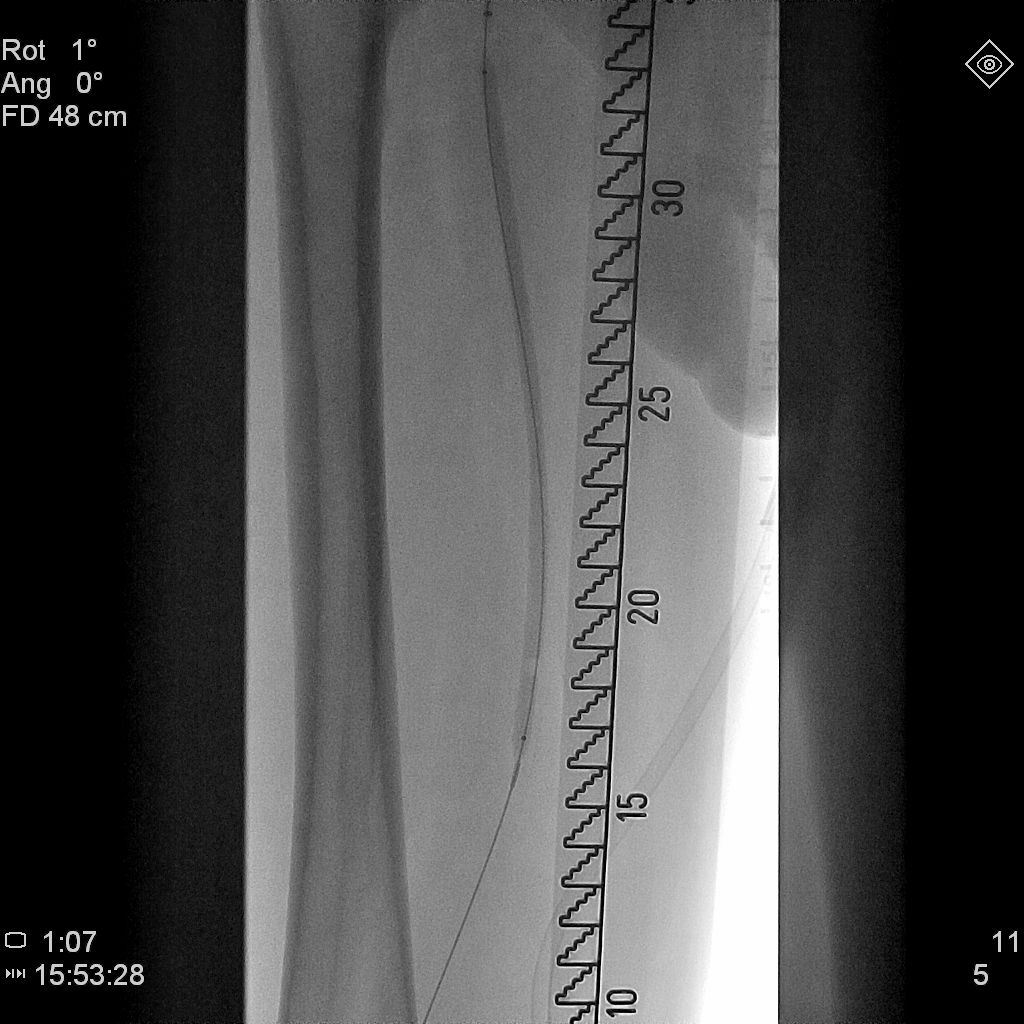 Caseexample
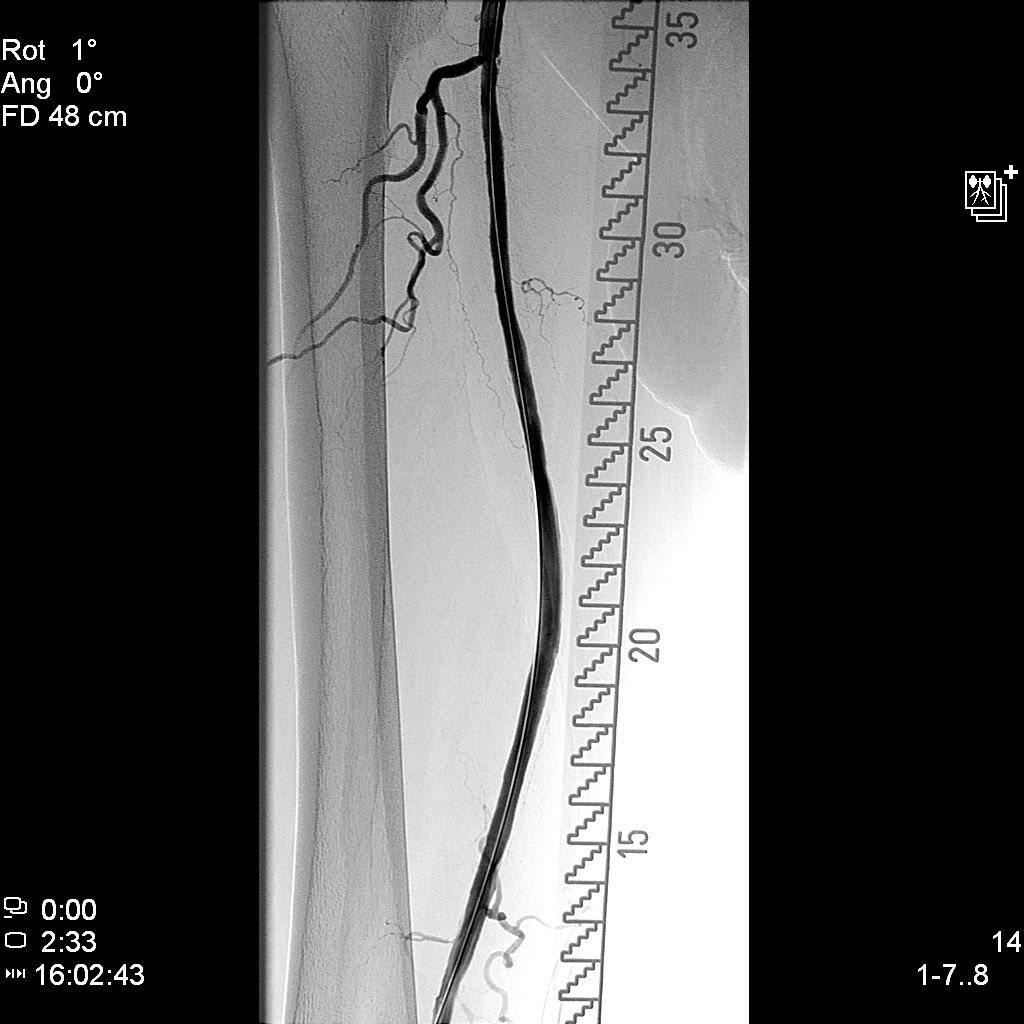 Caseexample
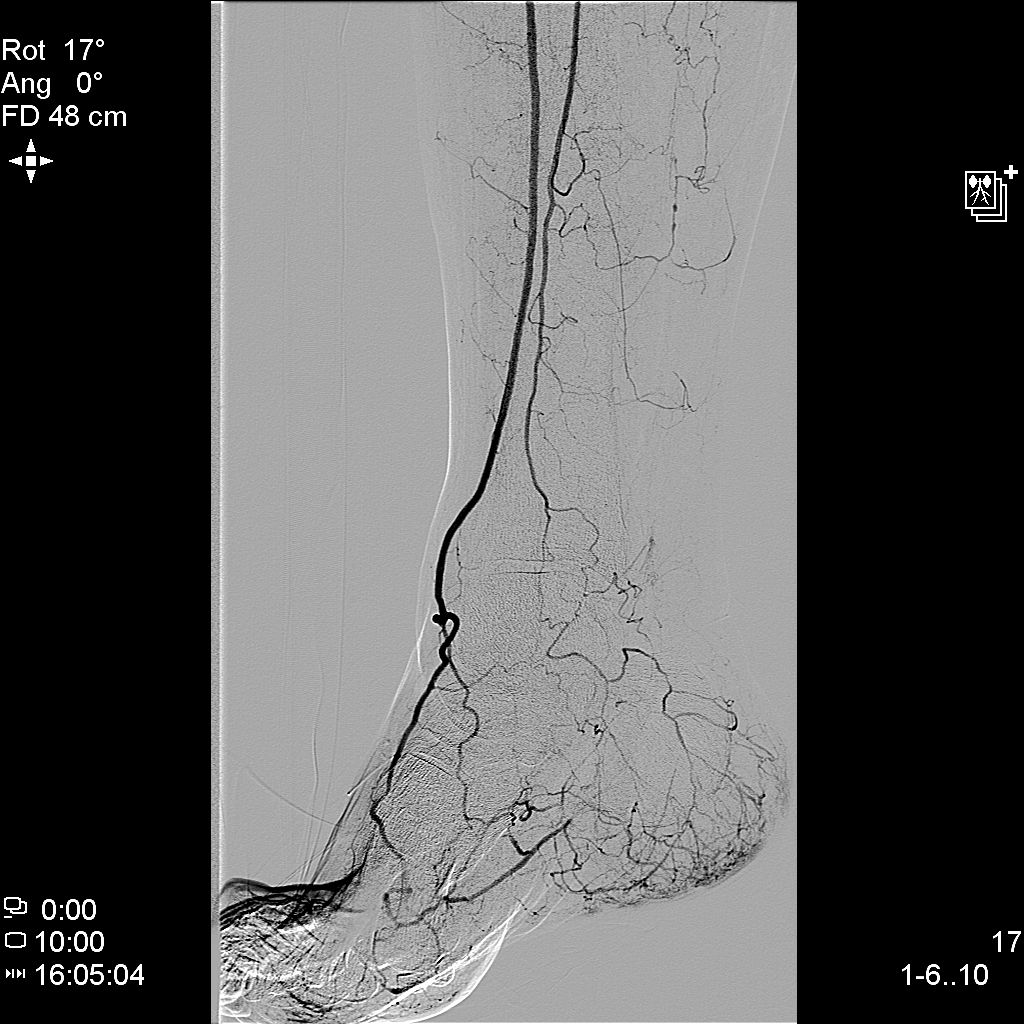 Caseexample
Popliteal atherectomy
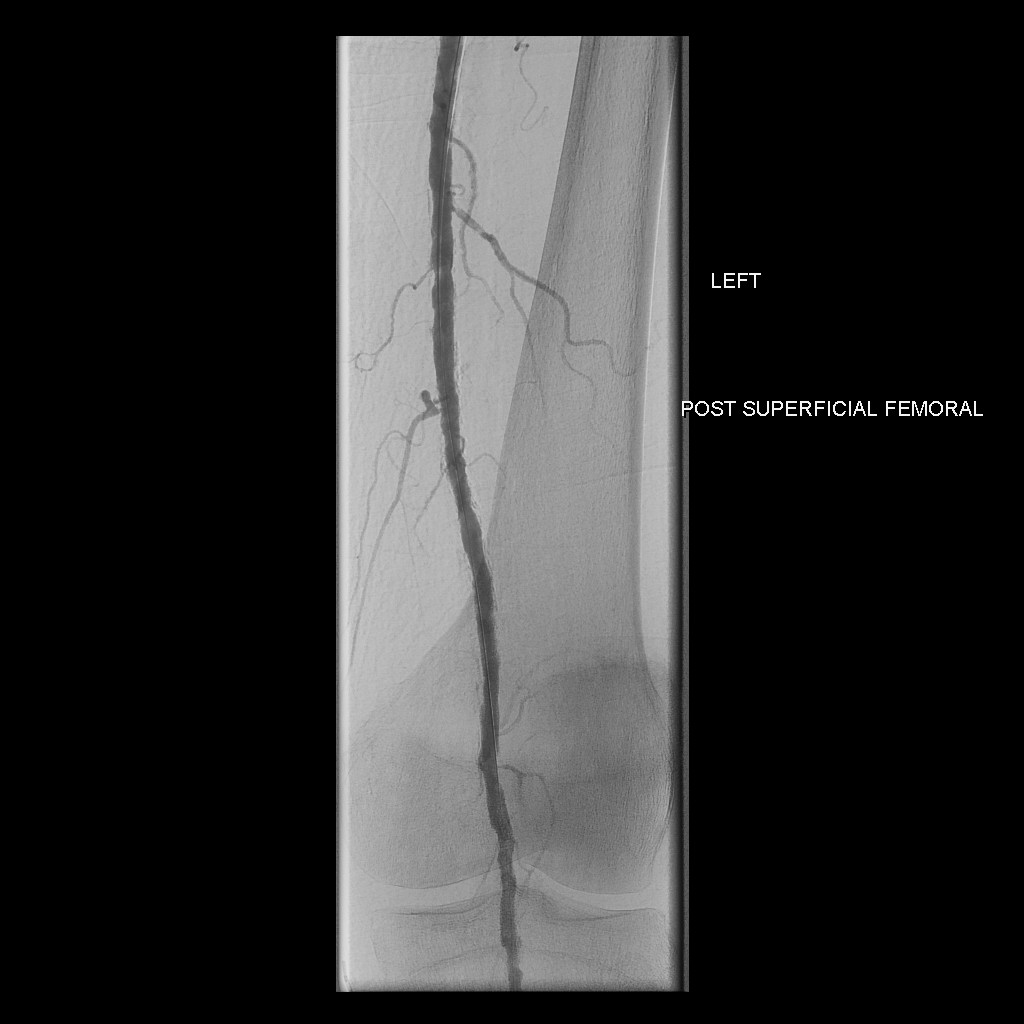 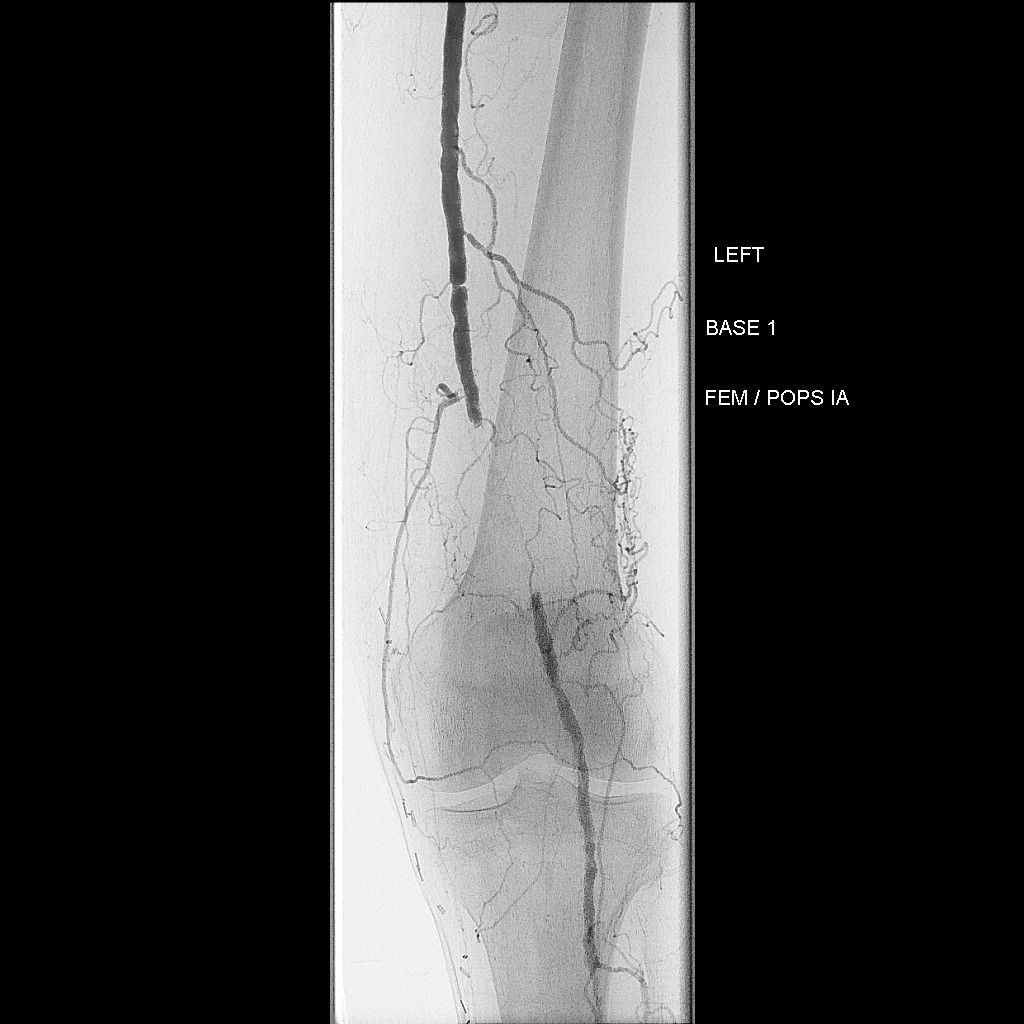 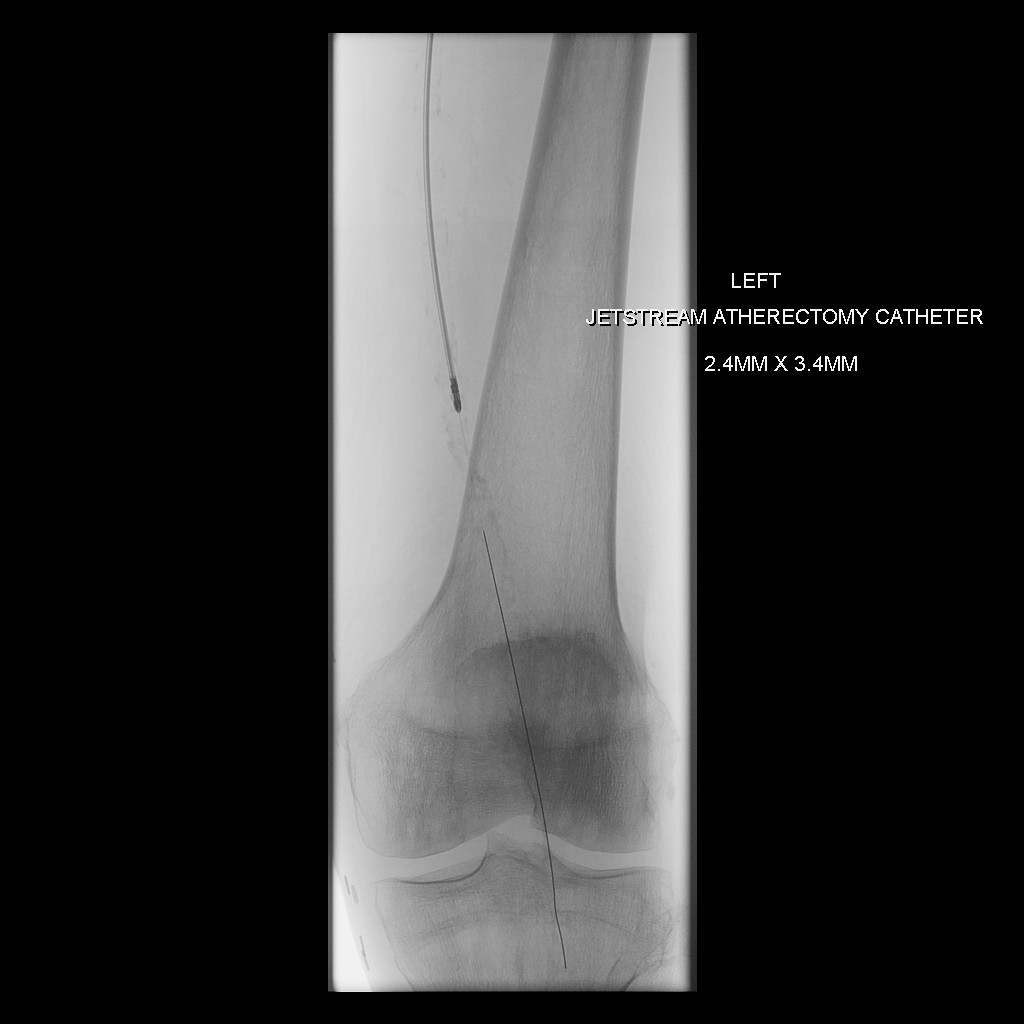 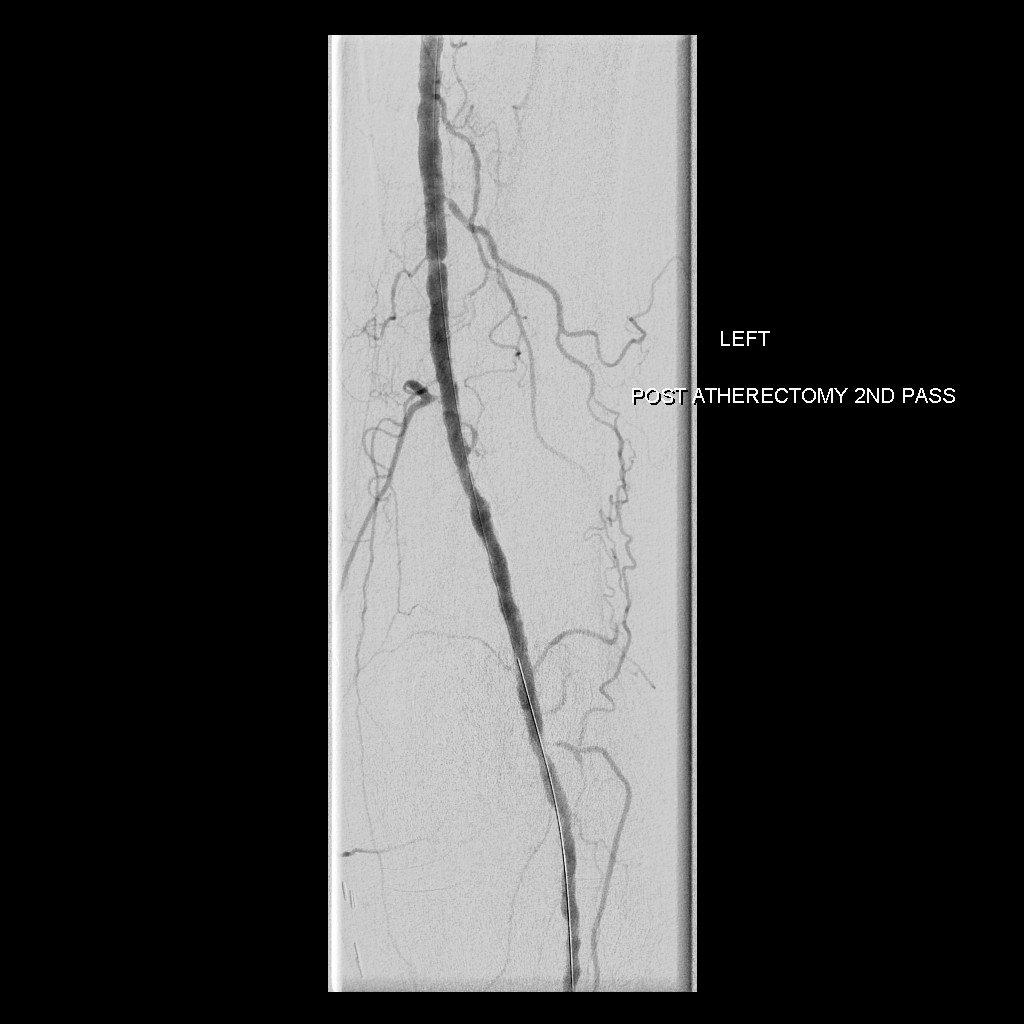 pre
2 passes
DCB
JETSTREAM
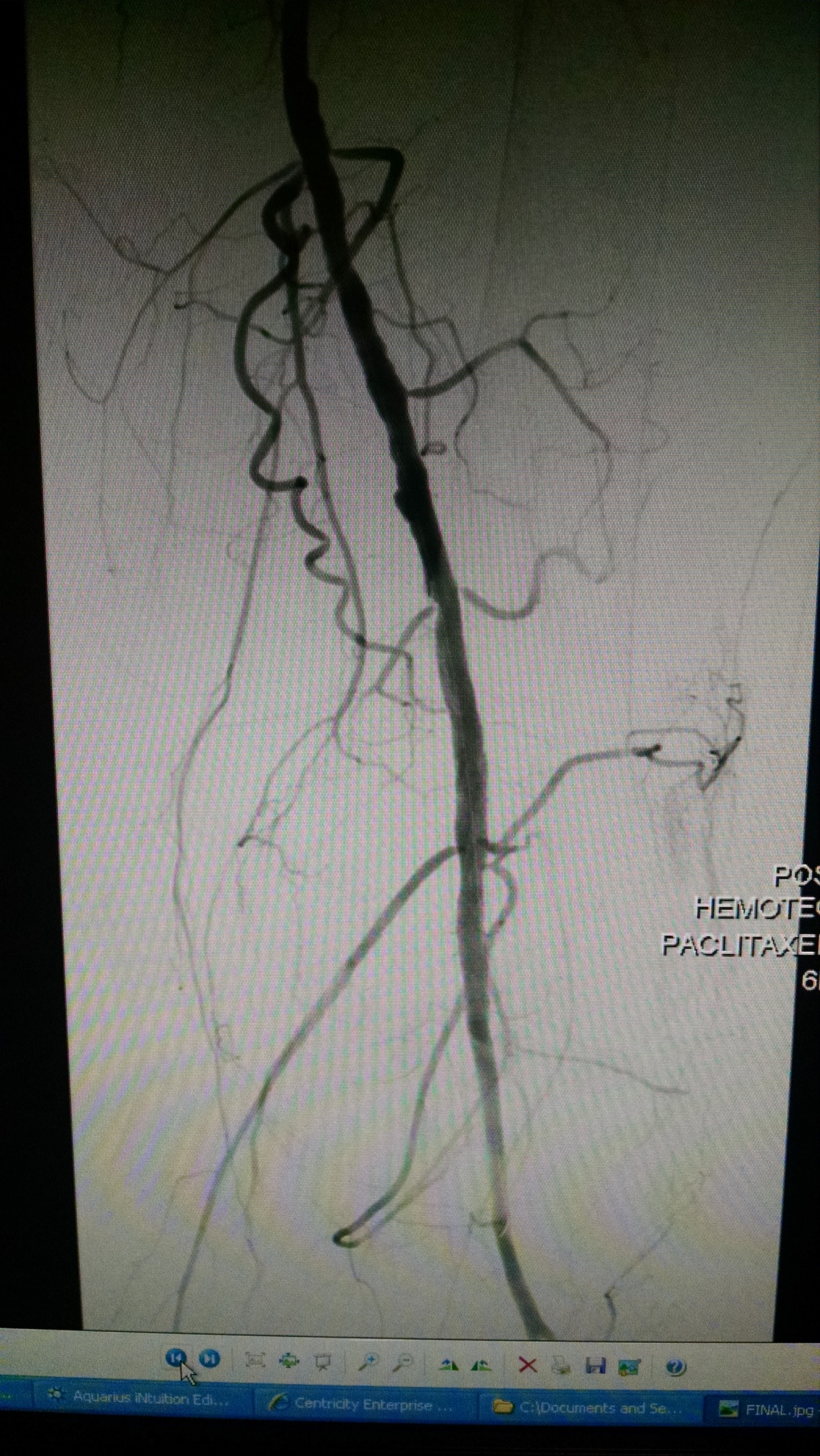 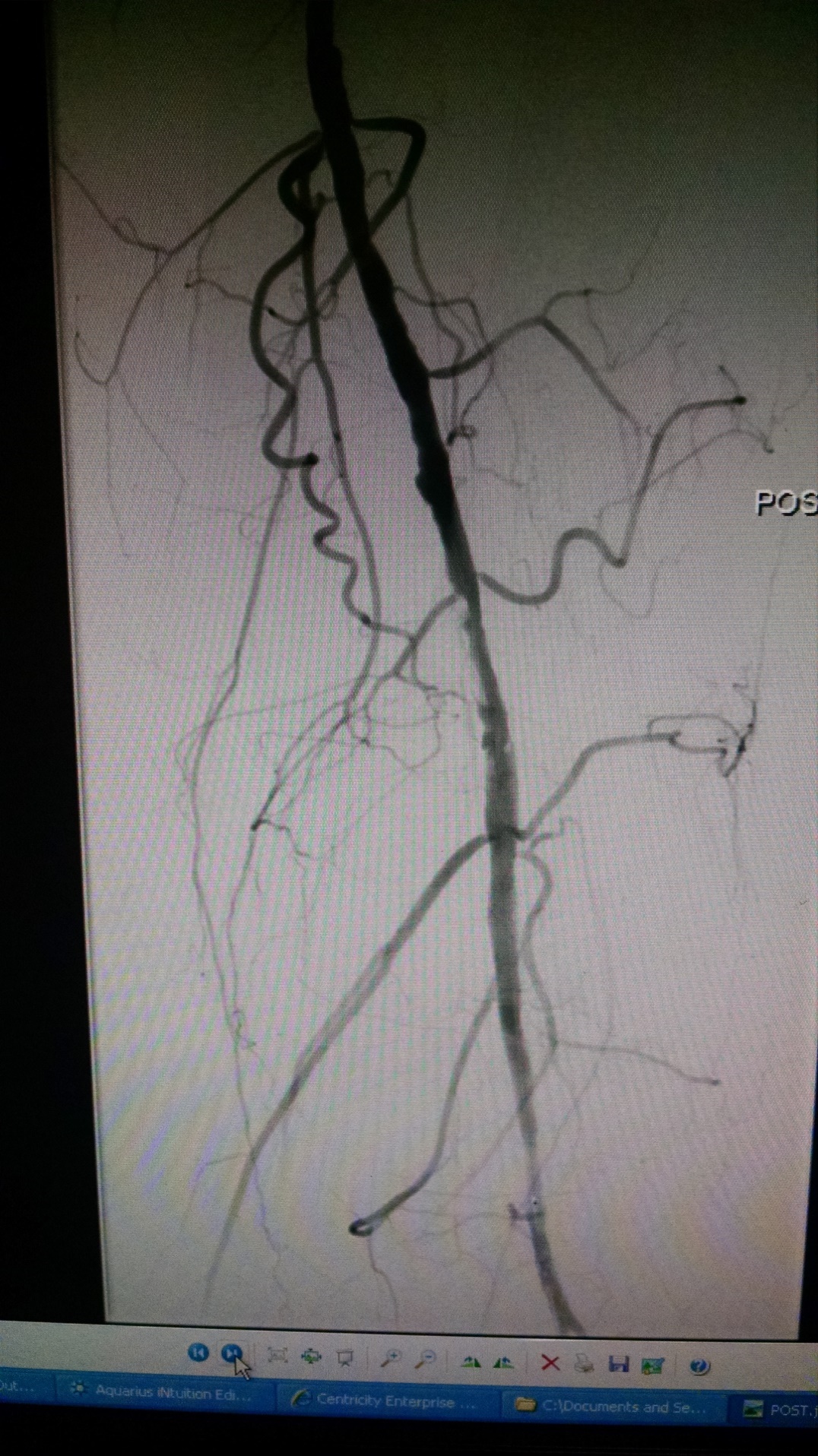 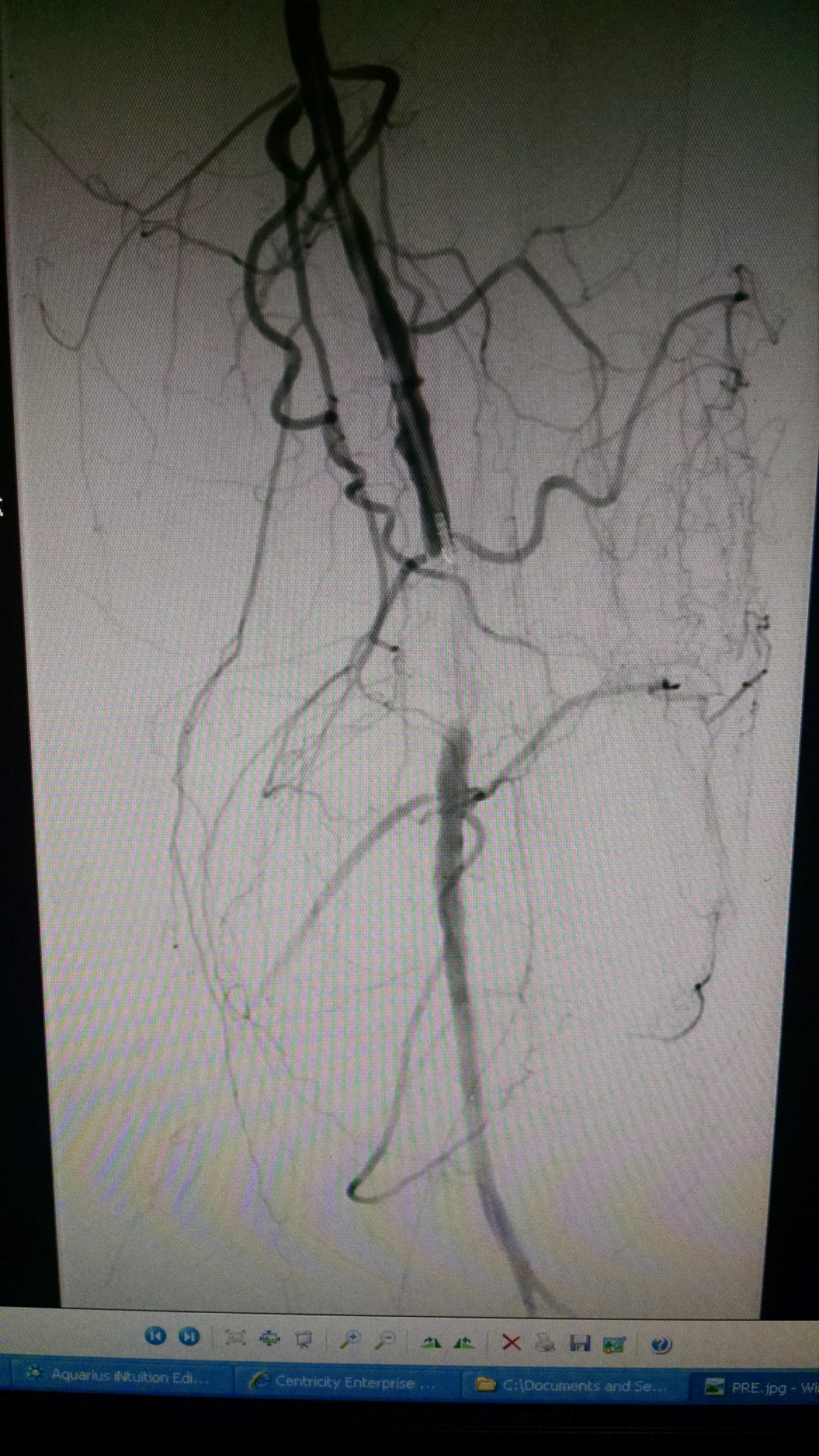 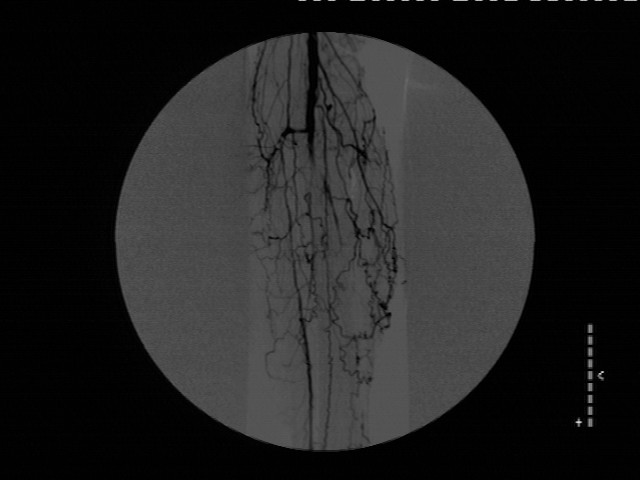 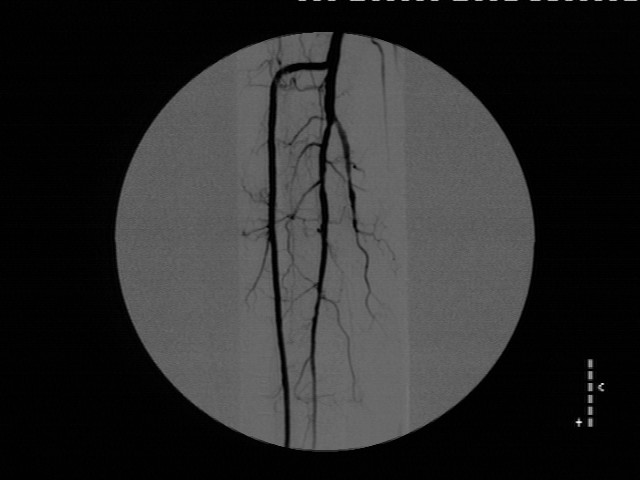 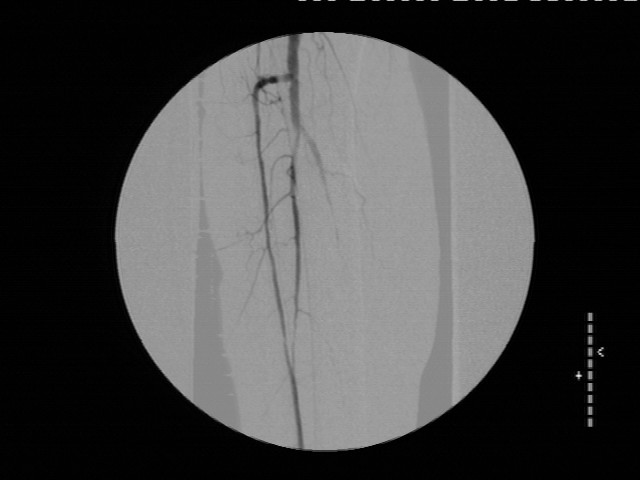 A
B
C
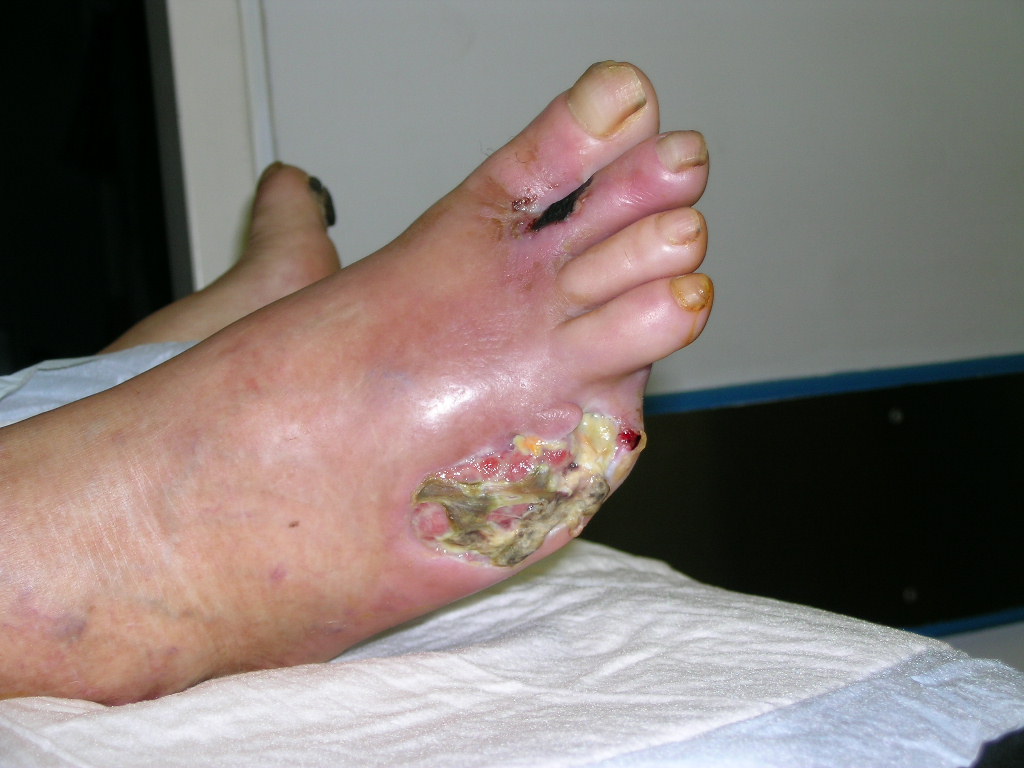 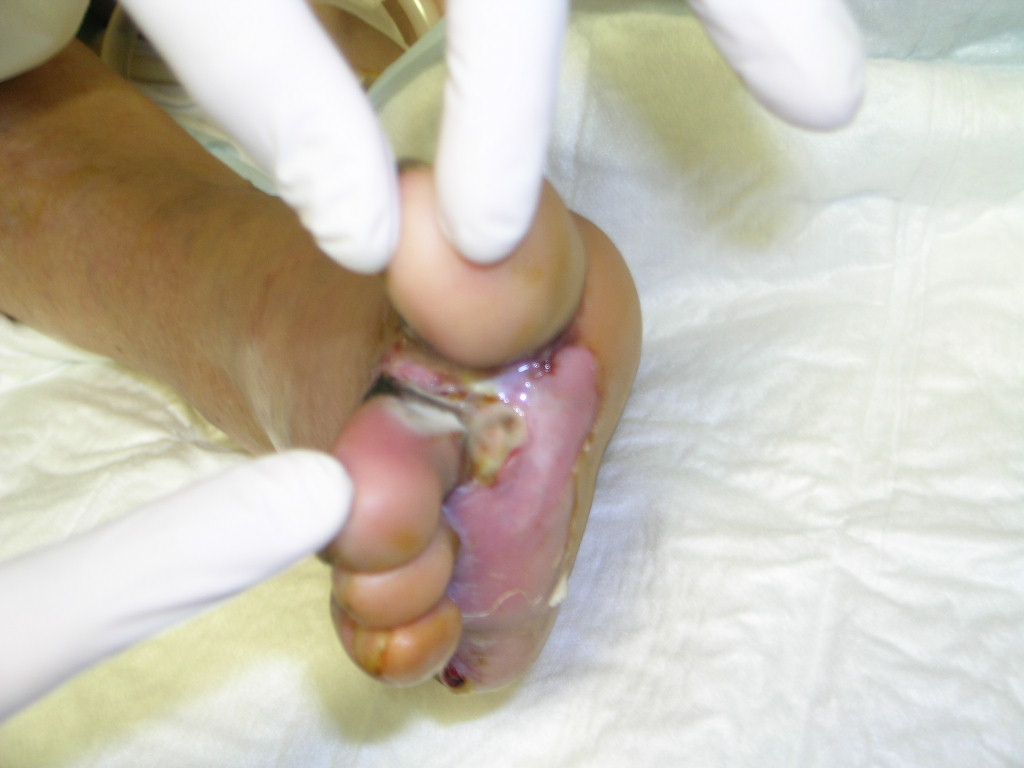 A
B
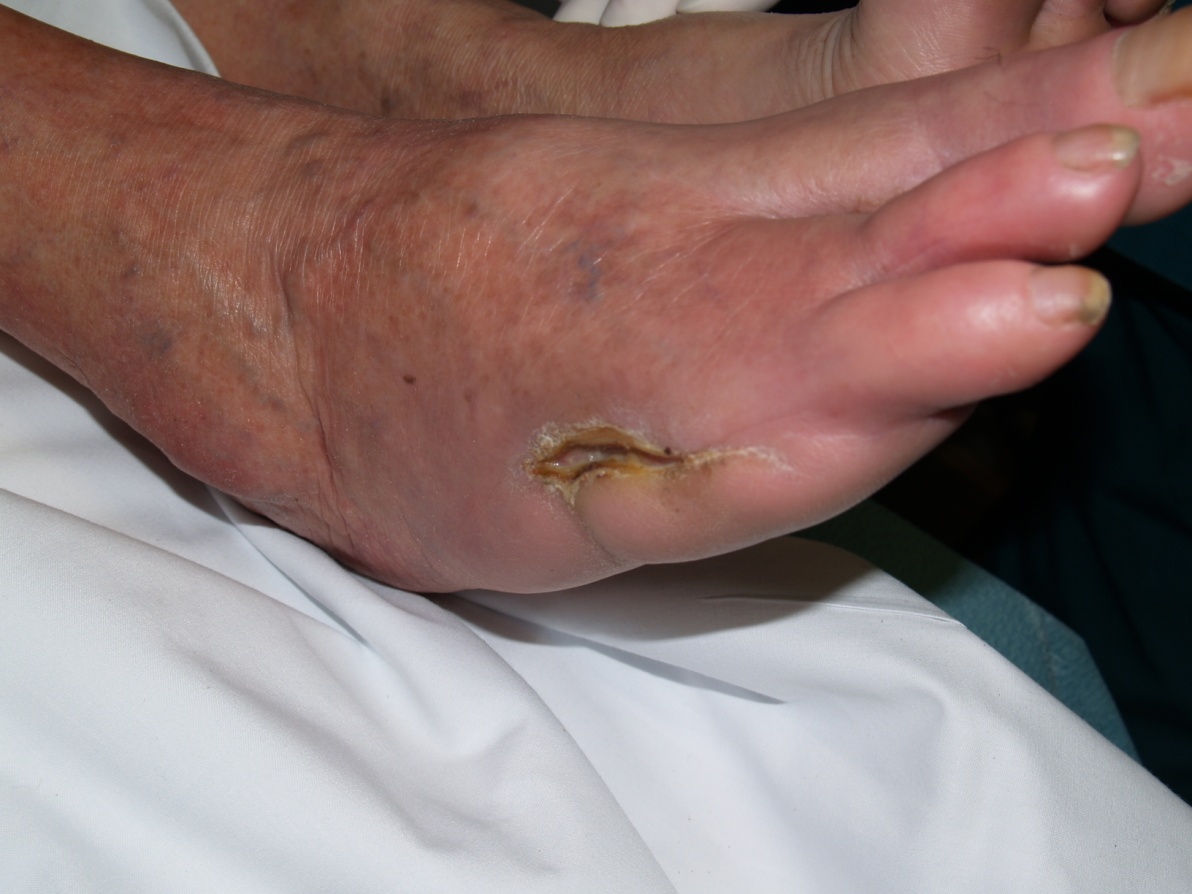 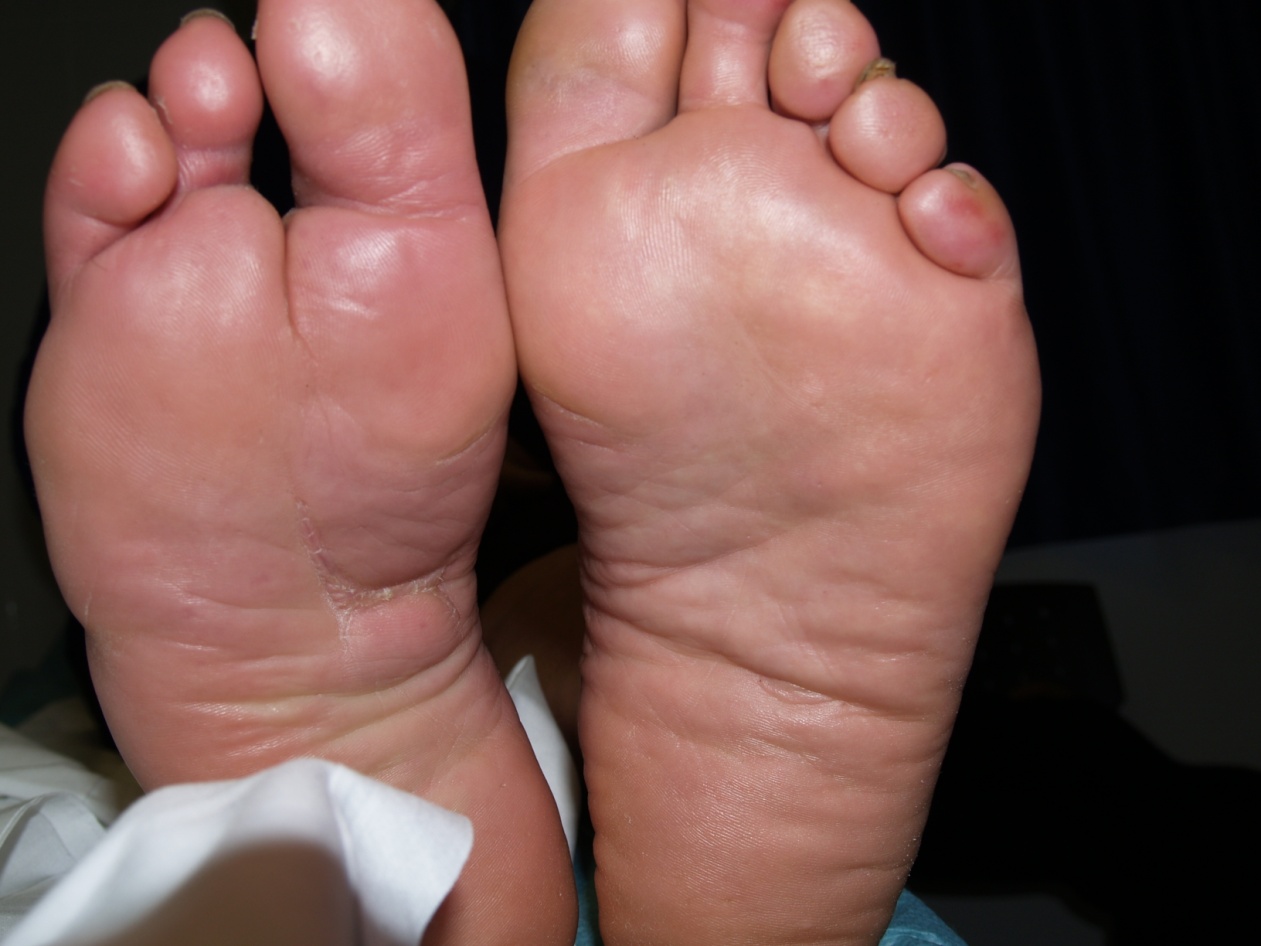 C
D
ABSORB BVS
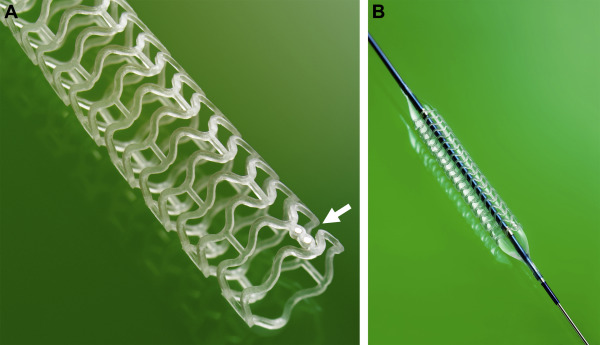 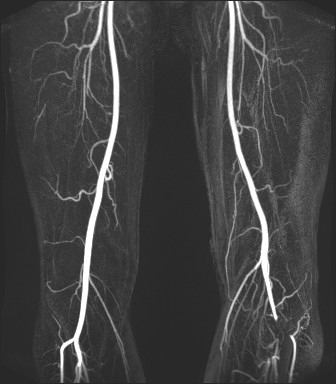 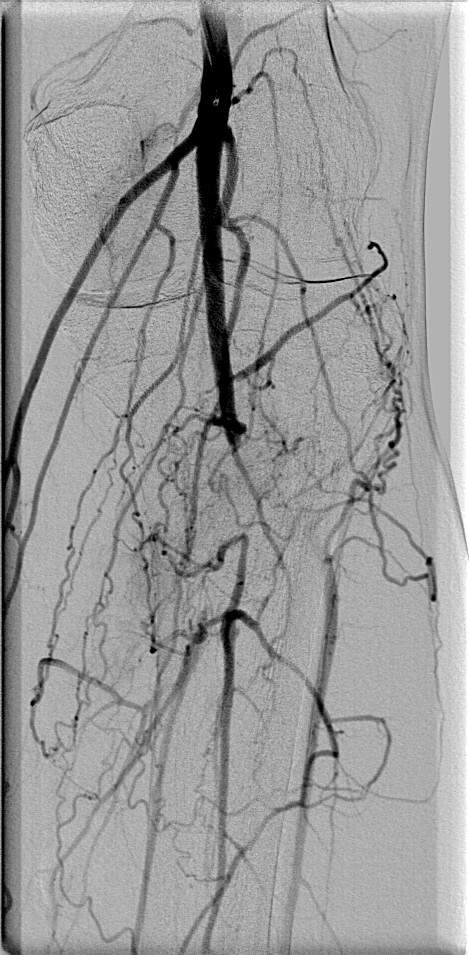 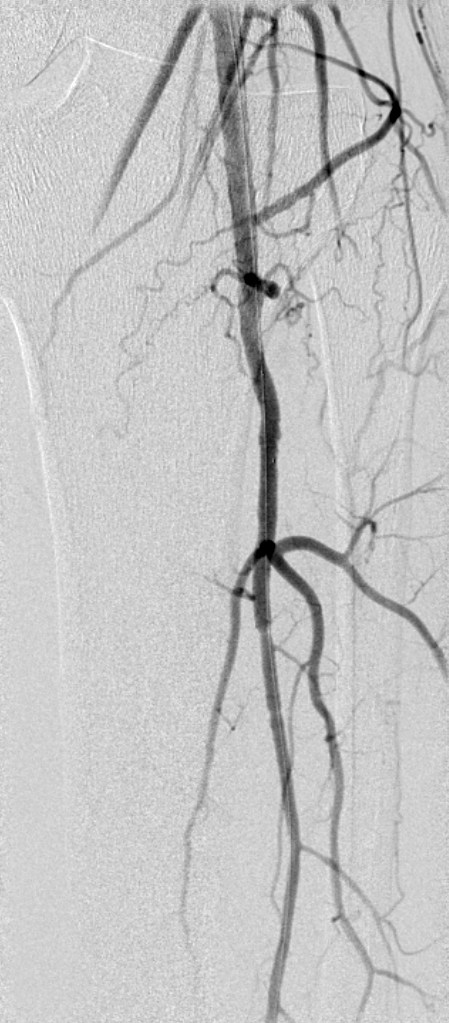 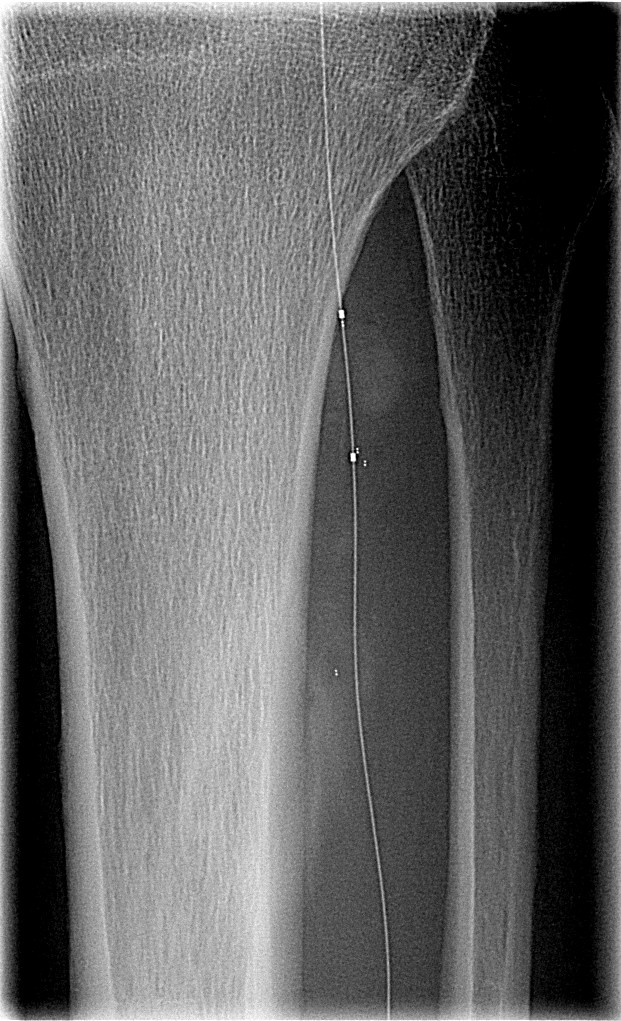 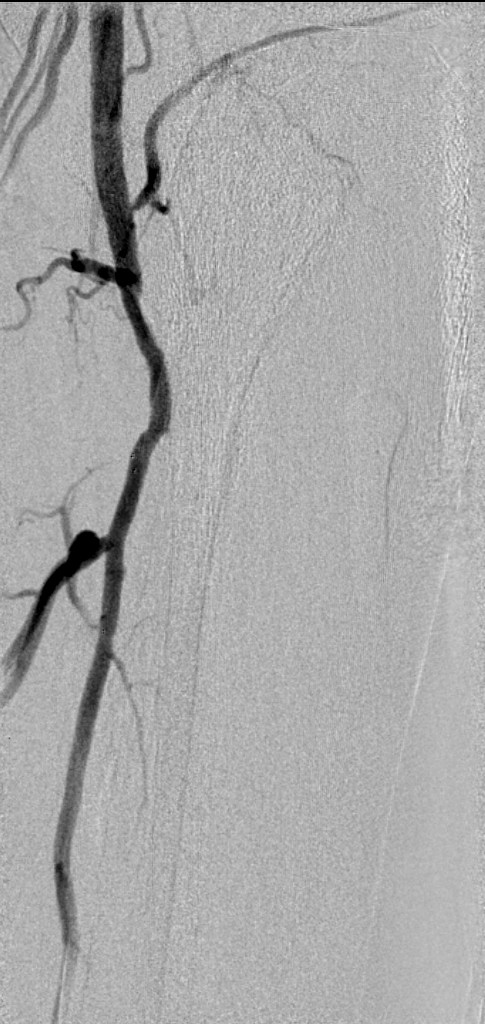 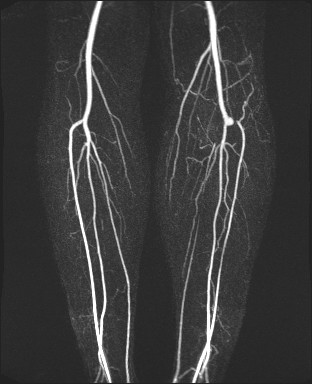 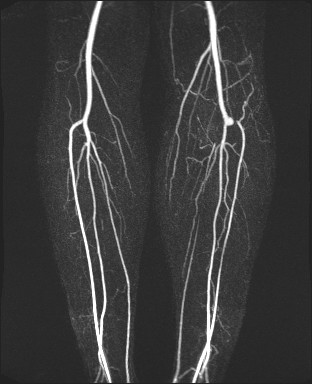 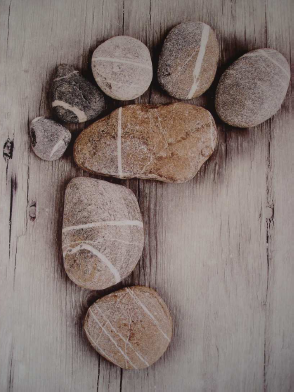 Thank You